Entwicklungskonzept für Skateanlagen in der Landeshauptstadt Dresden
Einleitung und Anlass
Sport und Bewegung bestimmen immer mehr das städtische Leben in Dresden und tragen maßgeblich zur Verbesserung der Lebensqualität im Stadtraum bei. 
Es gibt immer mehr Sport- und Bewegungsaktivitäten außerhalb klassischer Sportanlagen.
Eine steigende Zahl von Dresdnerinnen und Dresdnern nutzen den öffentlichen und frei zugänglichen Bewegungsraum.
In der Sportentwicklungsplanung wurde Sport und Bewegung in Zusammenhang gebracht und neben dem organisierten Sport auch der informelle Sport einbezogen.
Regelmäßige Fortschreibungen der Sportentwicklungsplanung stellen fest, dass zwar punktuell Sportgelegenheiten vorhanden sind, aber keine spezielle Ausrichtung für den unorganisierten Sport Grundlage für das weitere Vorgehen ist.
Einleitung und Anlass
Das Skatekonzept soll…
im ersten Schritt über eine Bestandsanalyse den wachsenden Bedarf der Skaterinnen und Skater und Entwicklungsmöglichkeiten aufzeigen und…
als Grundlage zukünftigen Handelns für den Skatesport dienen. 
In weiteren Schritten sollen in einem Bewegungsraumkonzept alle Potenziale für Sportgelegenheiten im öffentlichen Raum aufgezeigt werden. 
EB Sportstätten Dresden hat für die Erarbeitung des Konzeptes das Landschaftsarchitektur-Büro Grohmann beauftragt.
Bearbeitung des Konzeptes federführend durch EB Sportstätten Dresden sowie in Abstimmung mit ASA und Amt für Stadtplanung und Mobilität
Fachlich vertieft durch Verein Dresden rollt e.V. (ehemals 248 Wheels e.V.) und Skate Network Sachsen e. V.
Methodik
Das Konzept wurde in vier grundlegenden Schritte erarbeitet:
Bestandsaufnahme
Recherche
Dokumentation
Bestandsbewertung
Datenblätter mit Benotung
Handlungsbedarf
Grundbedarf nach Einwohnerzahlen
Abgleich mit vorhandenen Angeboten
Einbeziehung Skateszene
Ergebnisse Online-Umfrage Sport, Bewegung
Entwicklungspotenzial
Potenzial bestehender Standorte
Standortvorschläge für Neuanlagen
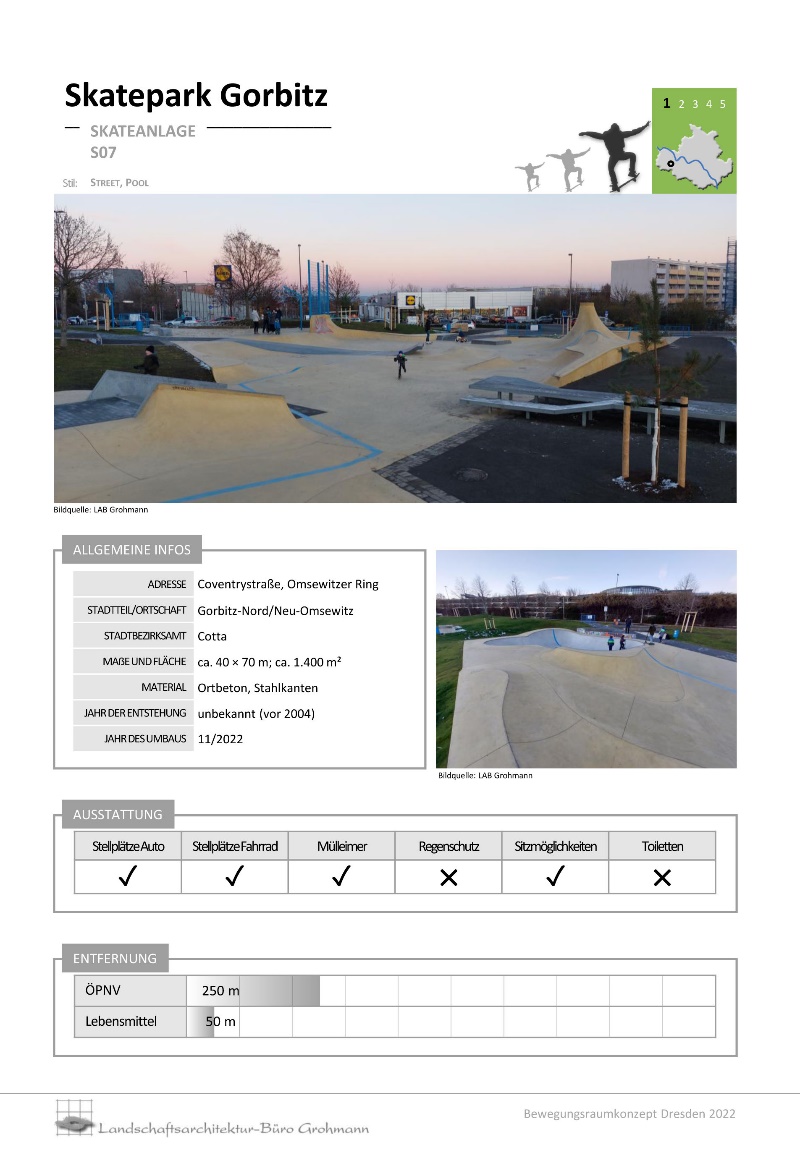 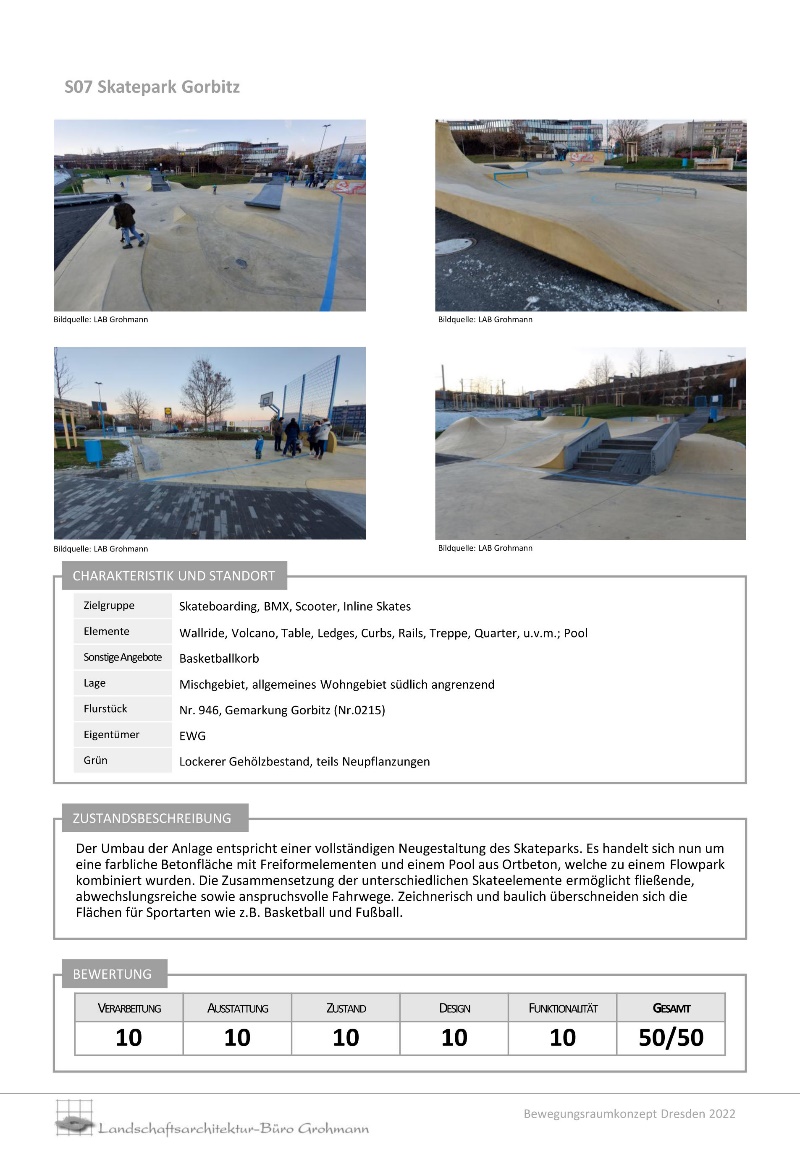 Datenblätter
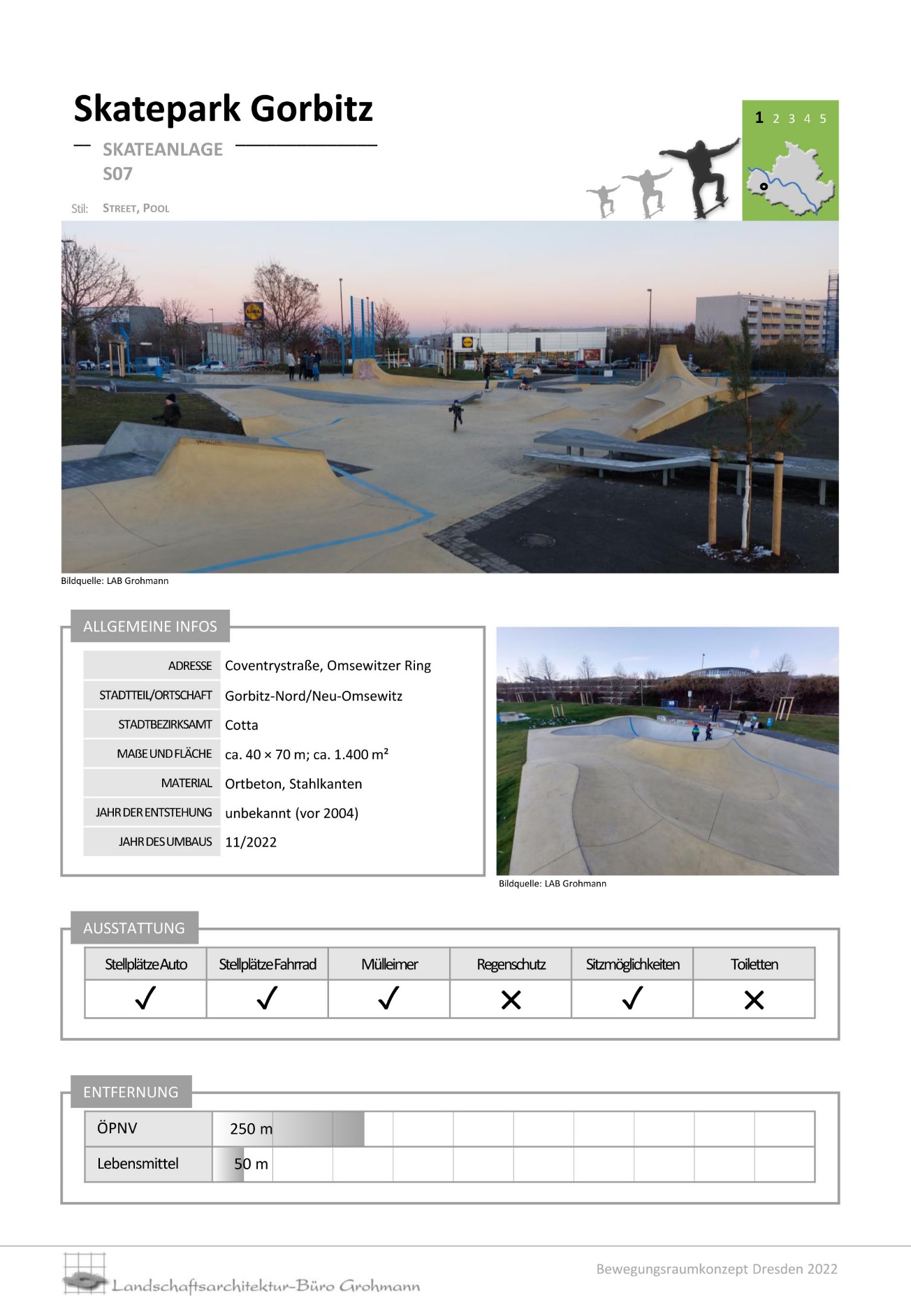 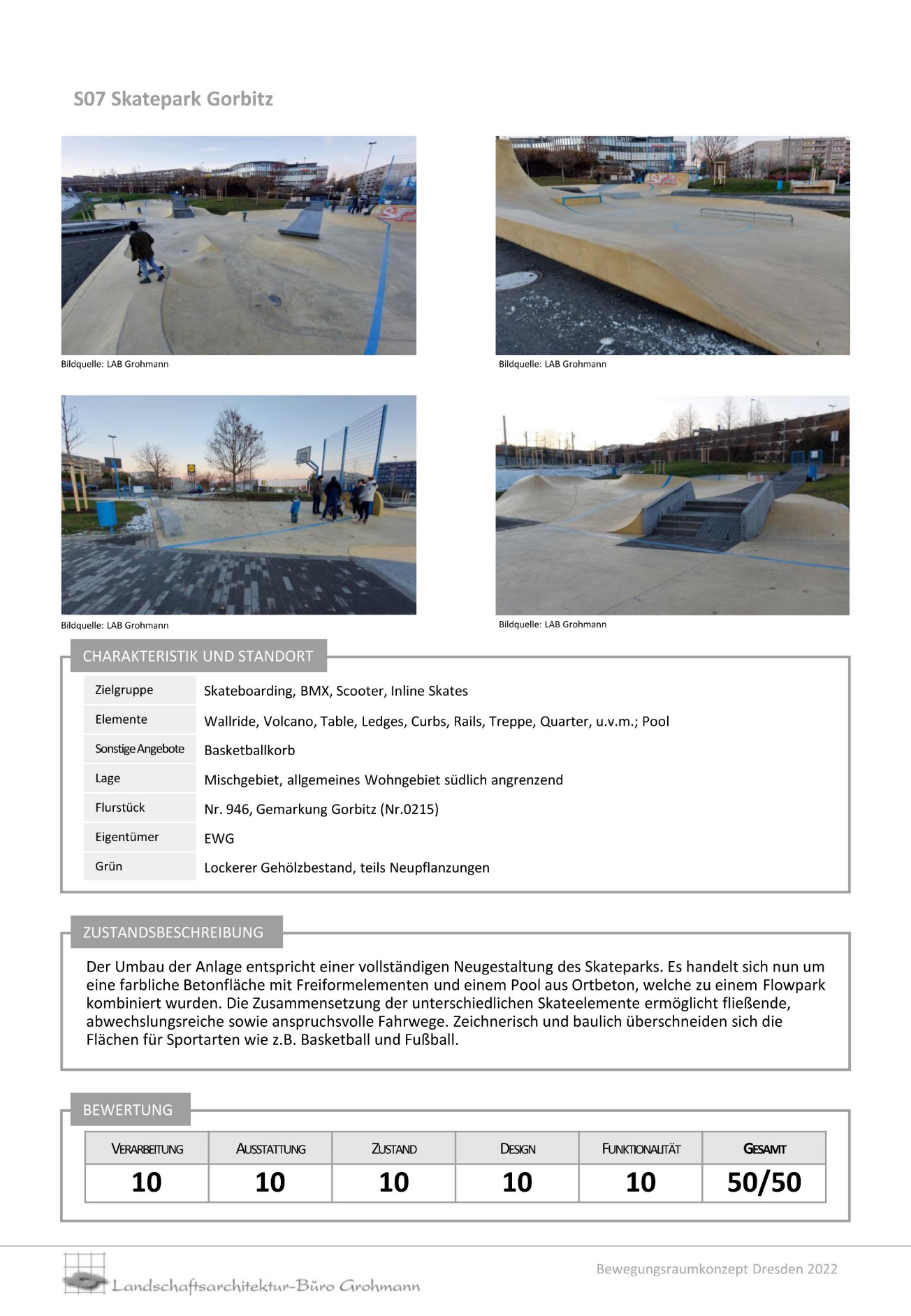 Datenblätter
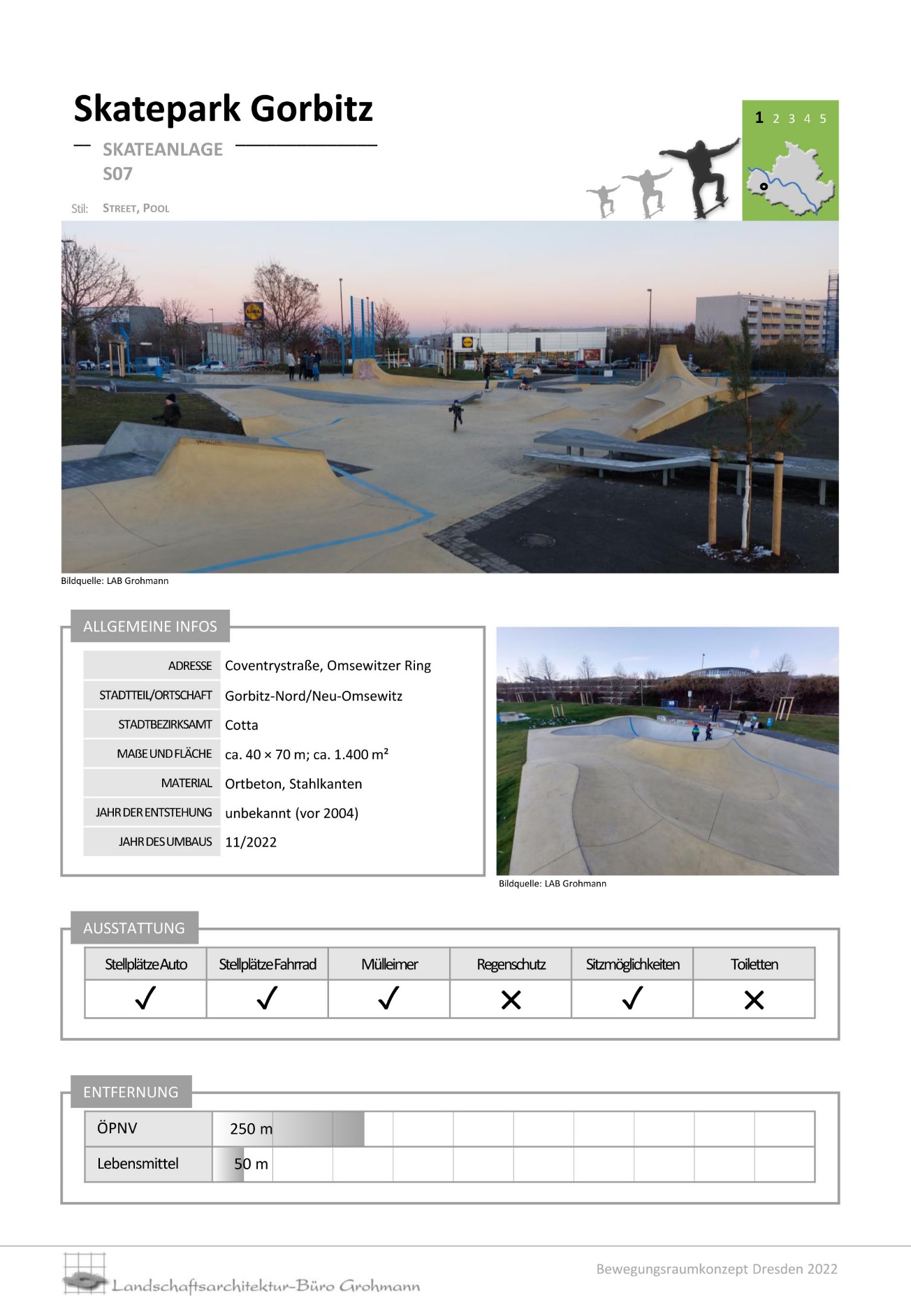 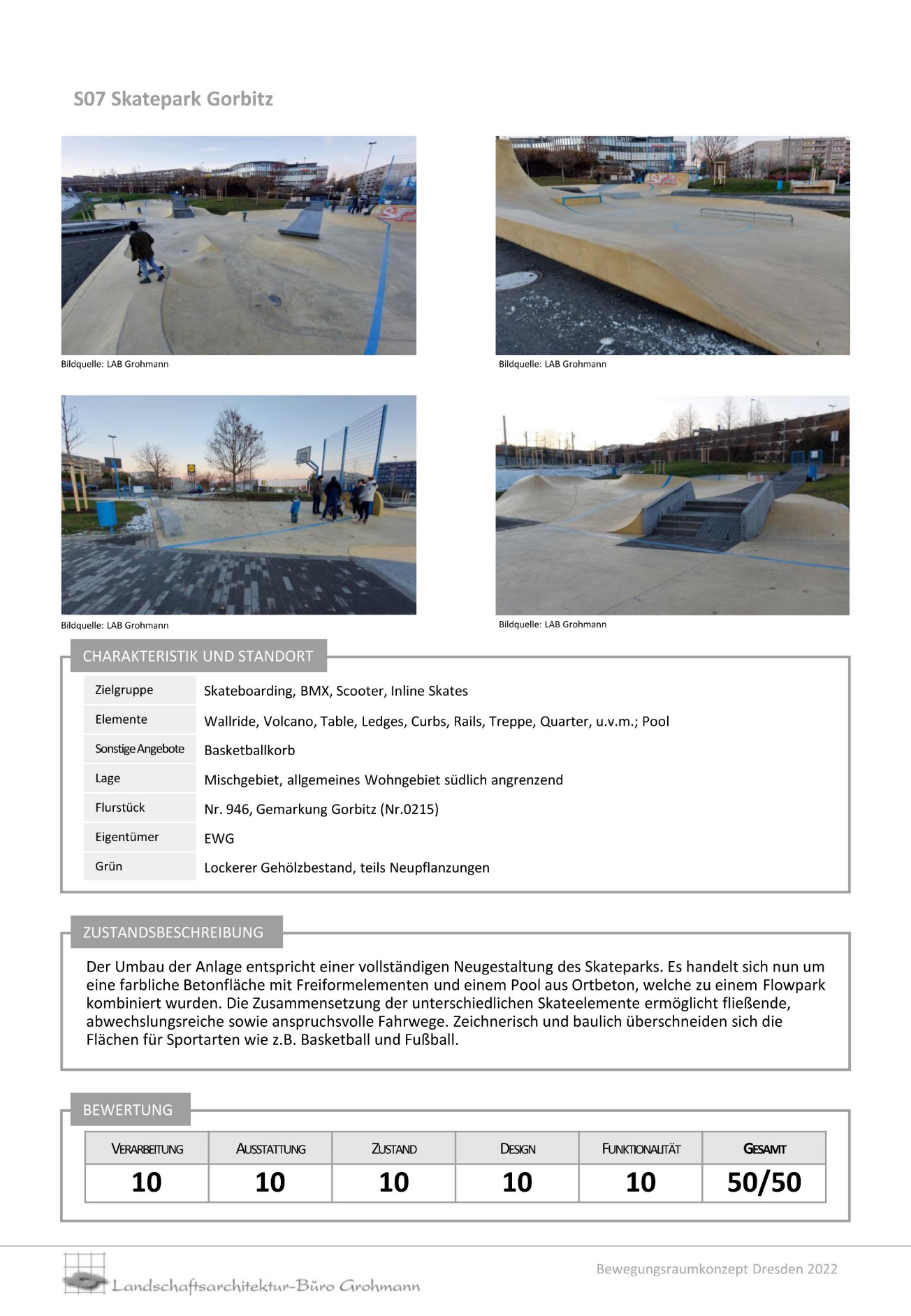 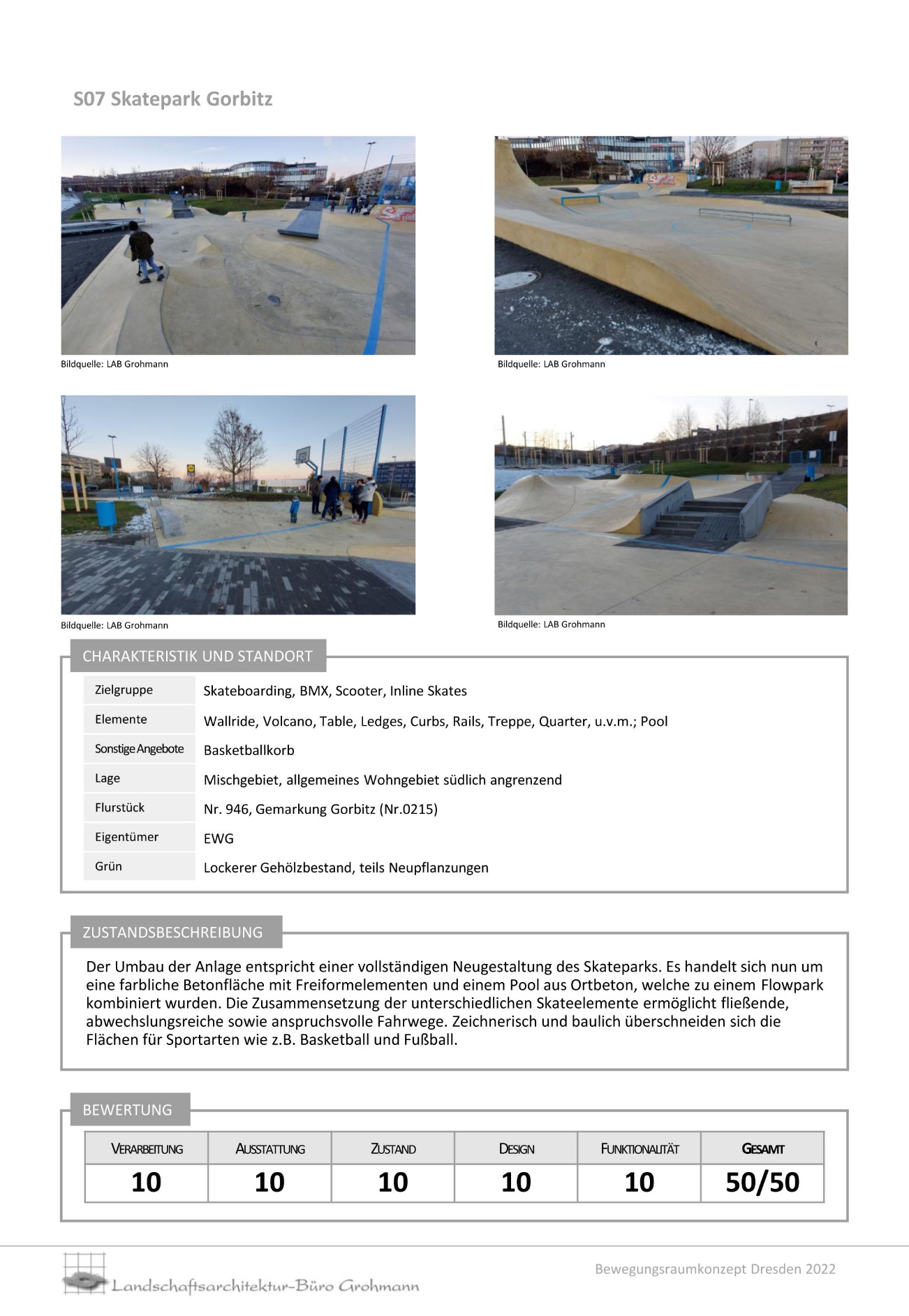 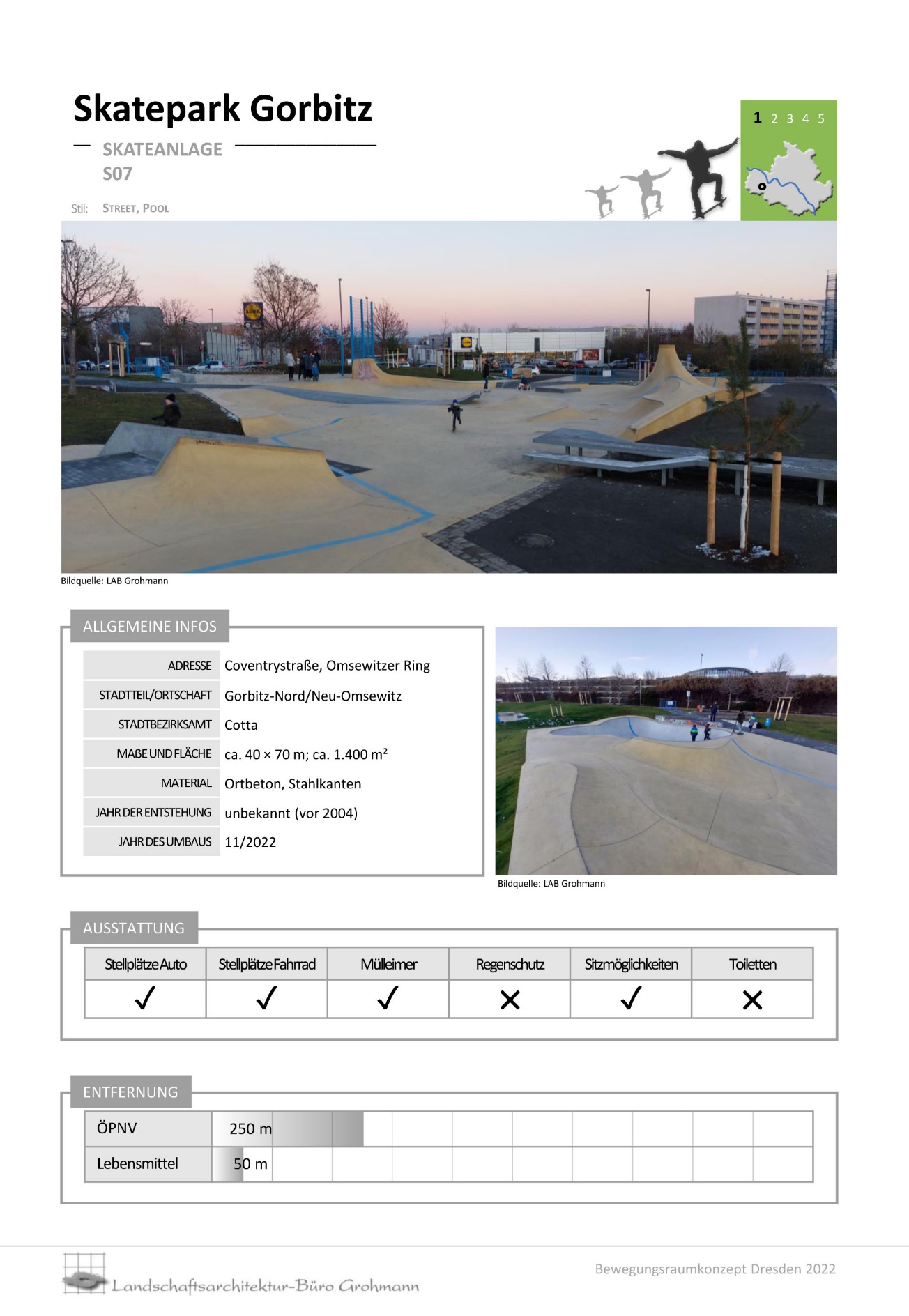 Name und Nummerierung
Datenblätter
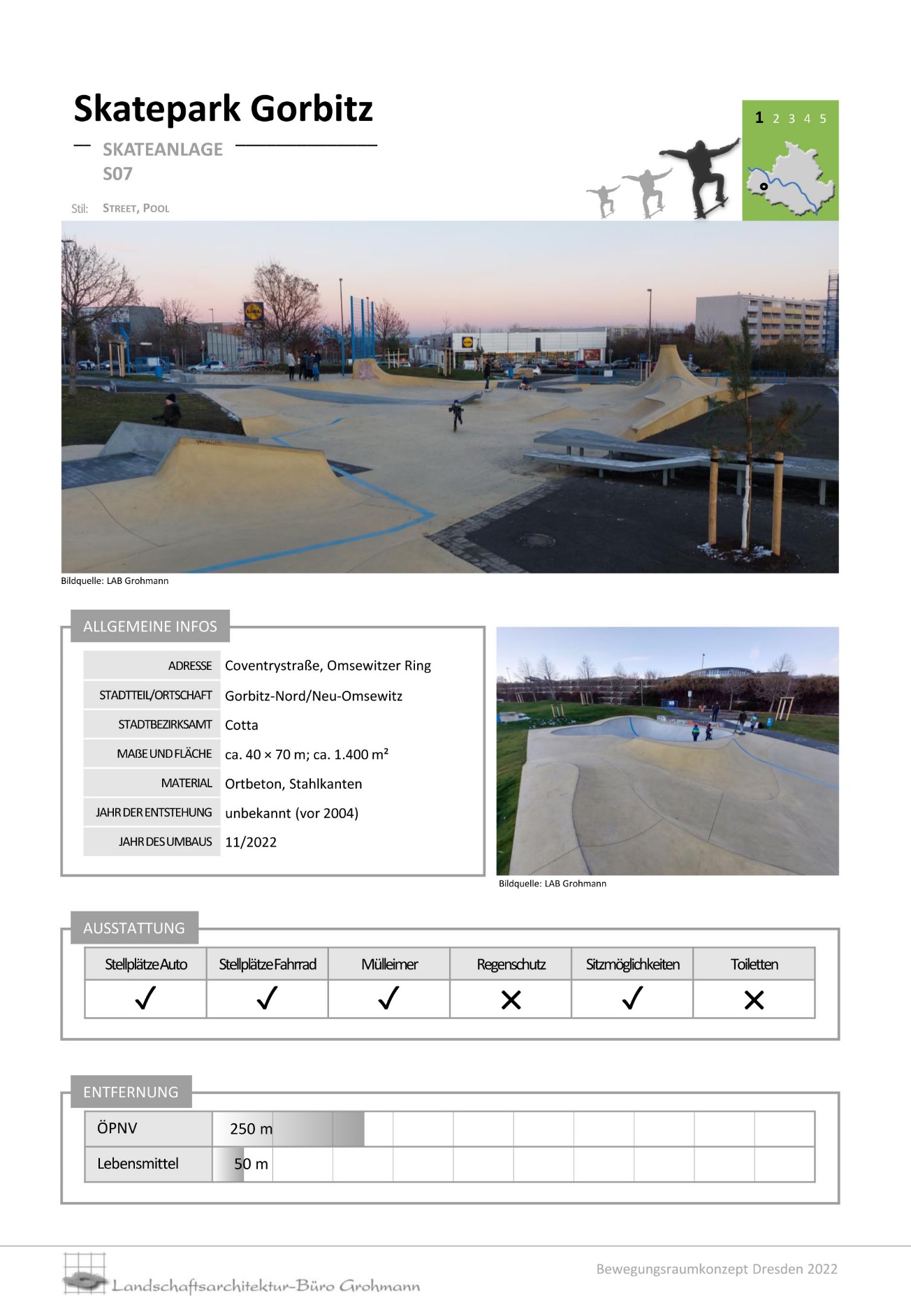 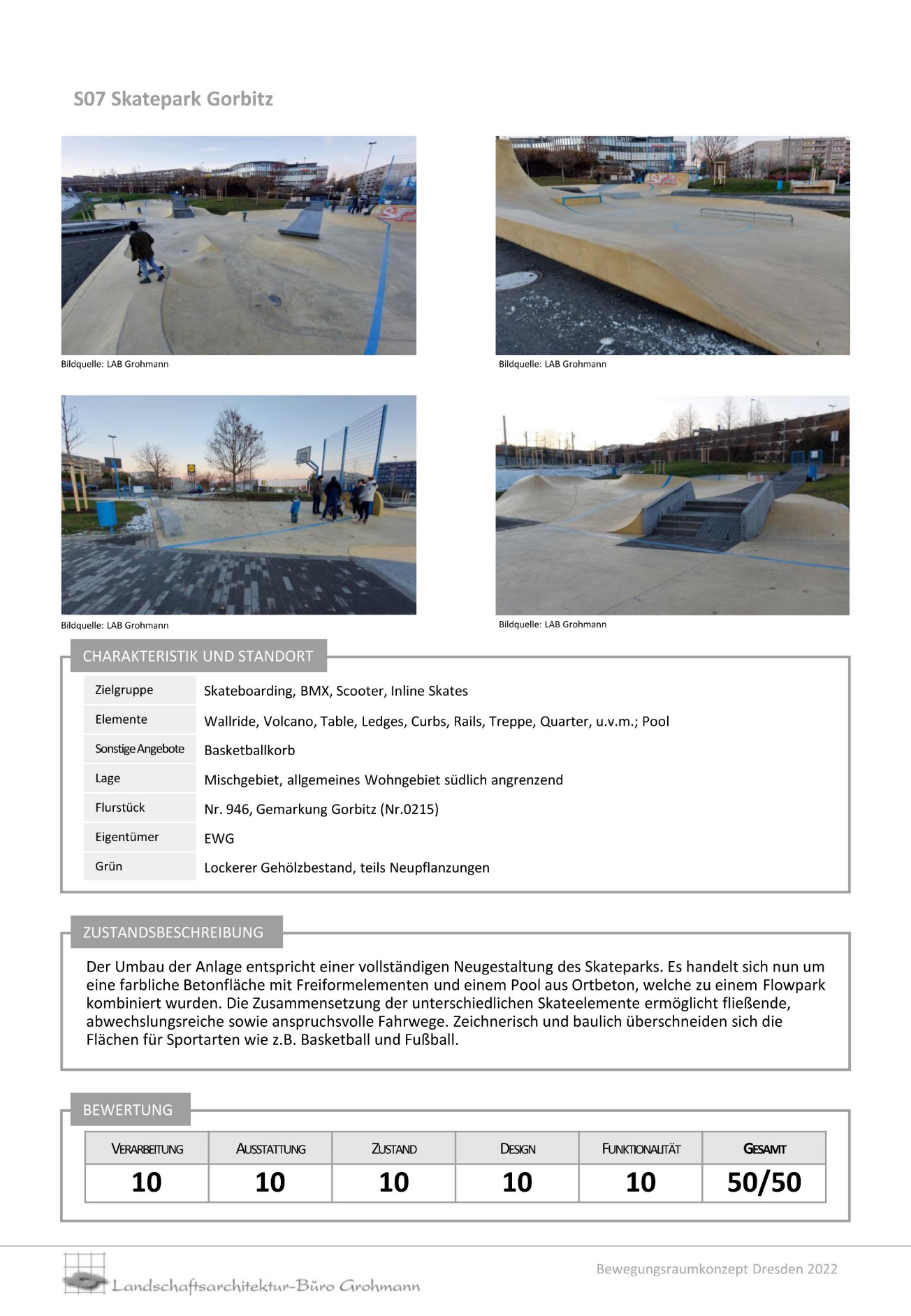 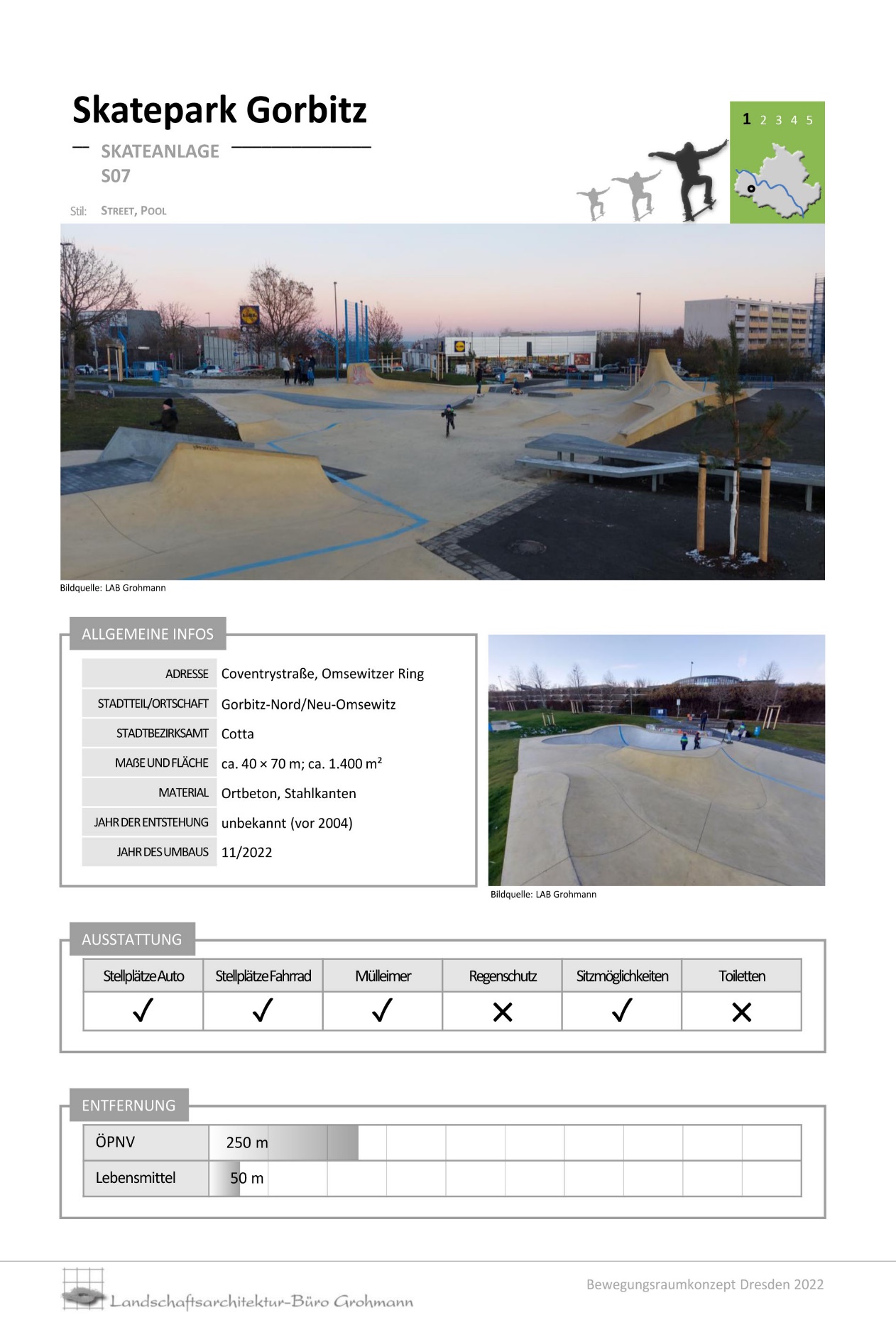 Größeneinteilung
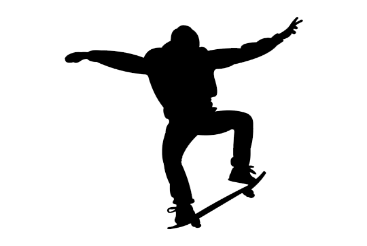 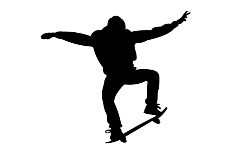 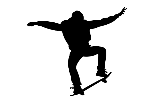 Sehr kleine Skateanlage
(unter 600 m²)
Kleine Skateanlage
(600 m² bis 1.000 m²)
Mittlere Skateanlage
(1.000 m² bis 2.000 m²)
Datenblätter
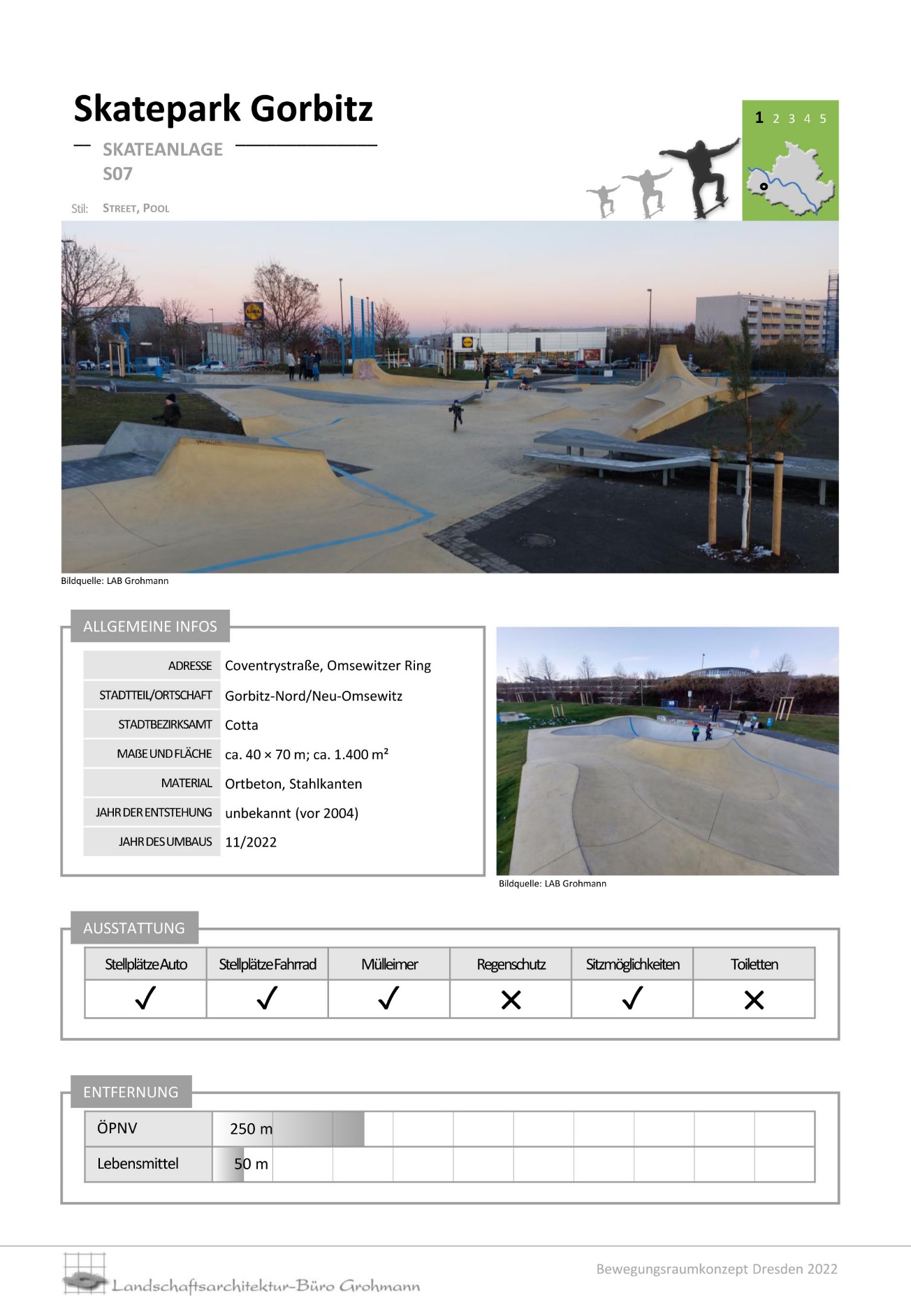 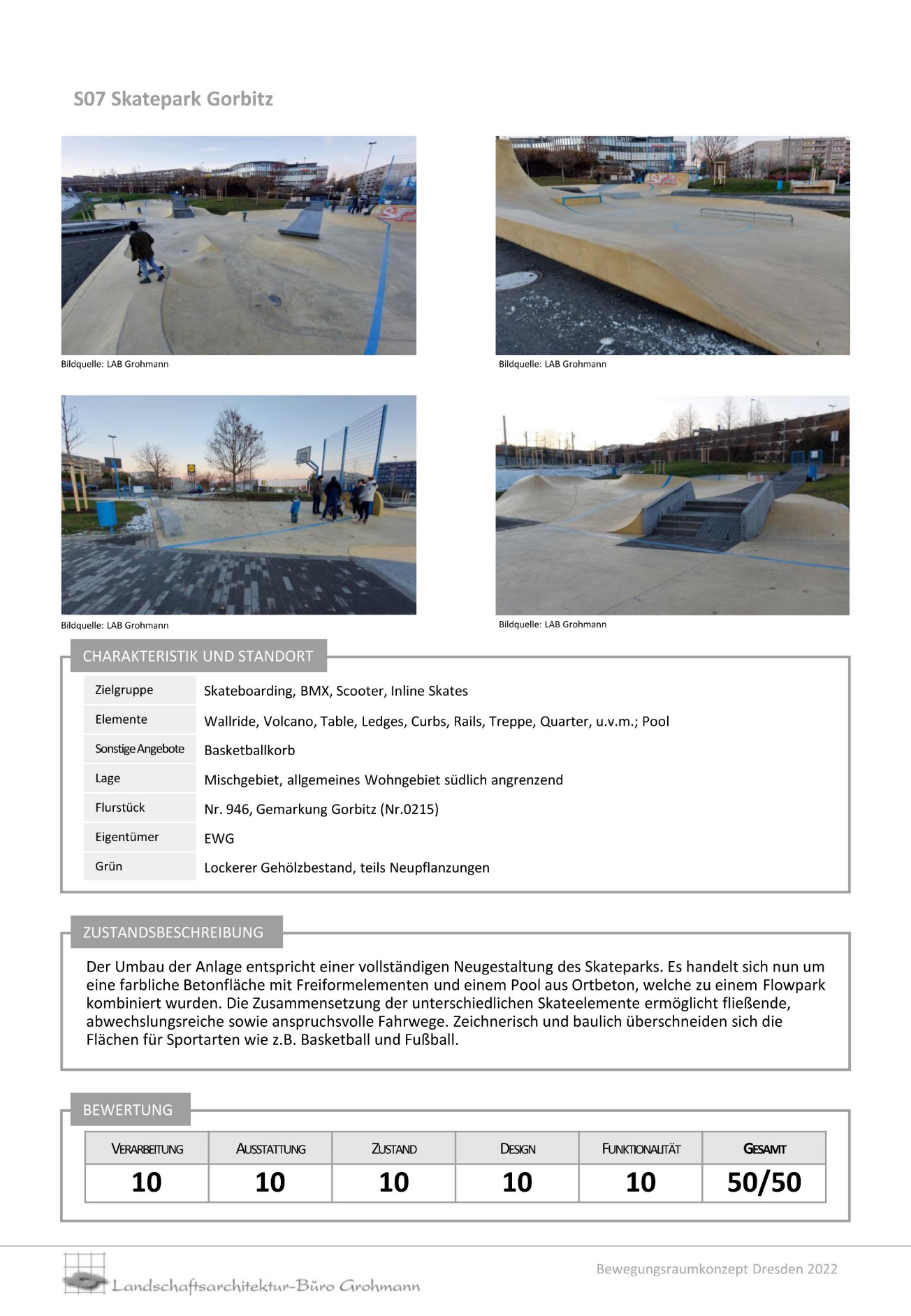 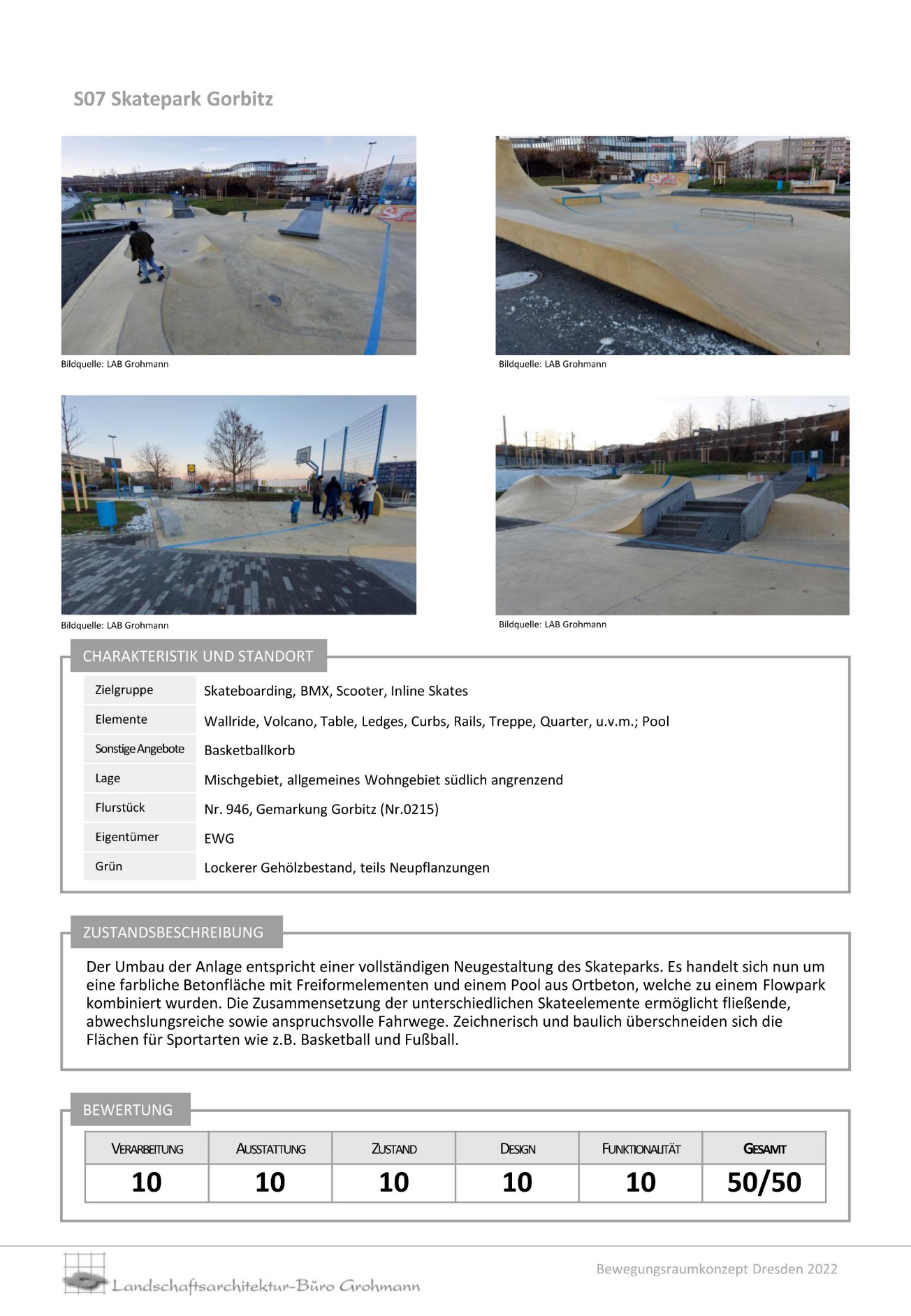 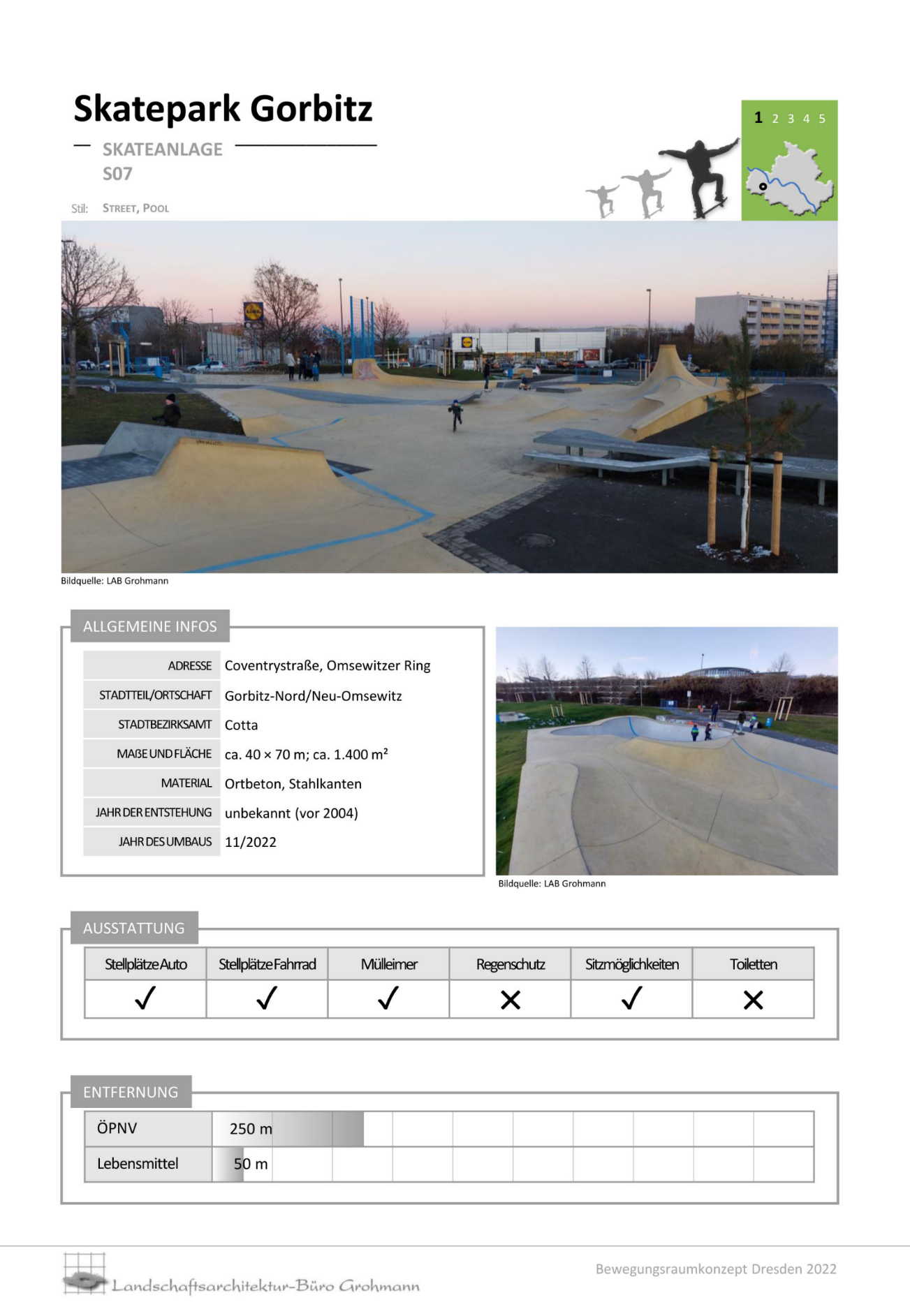 Fotos der Anlage
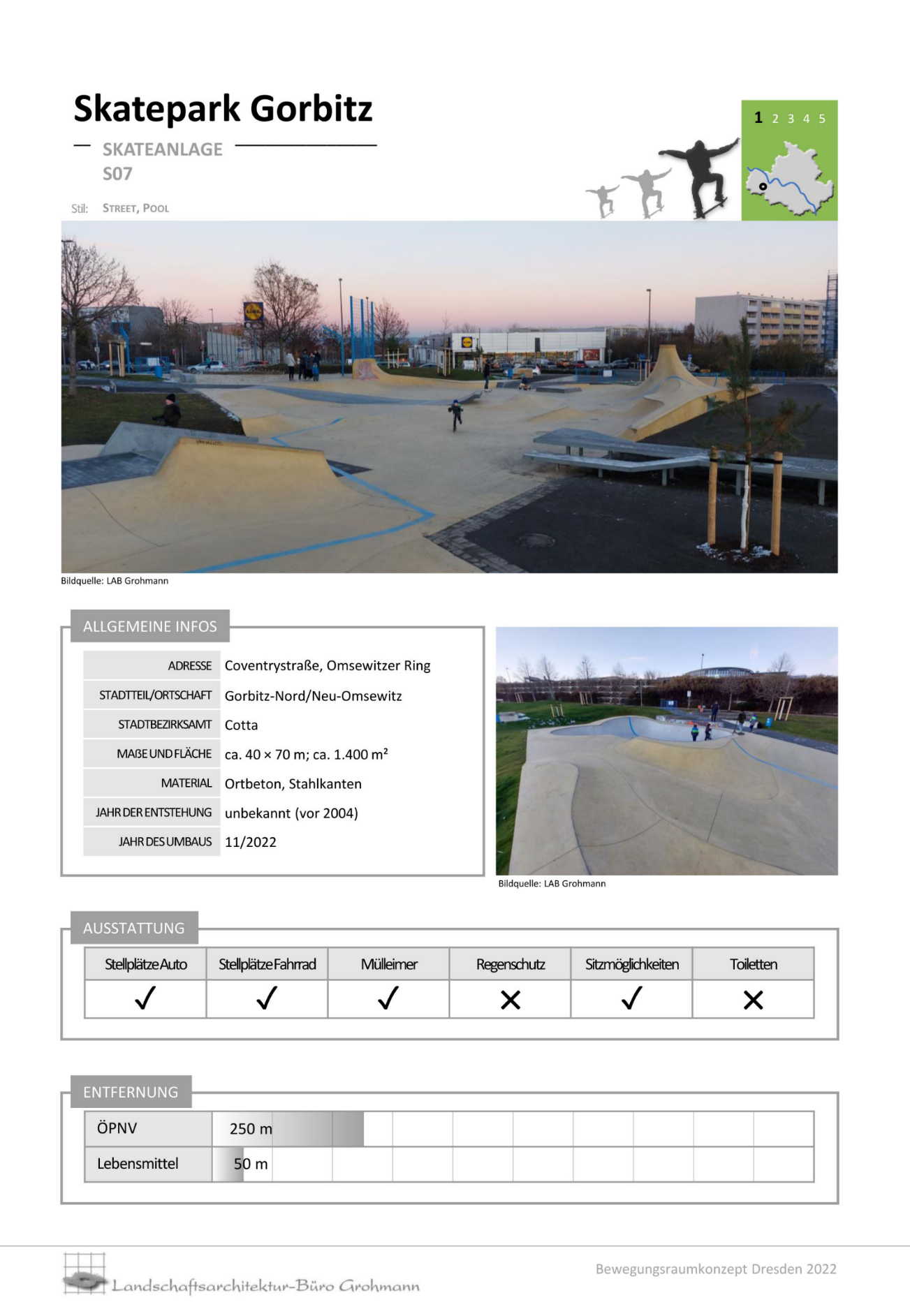 Datenblätter
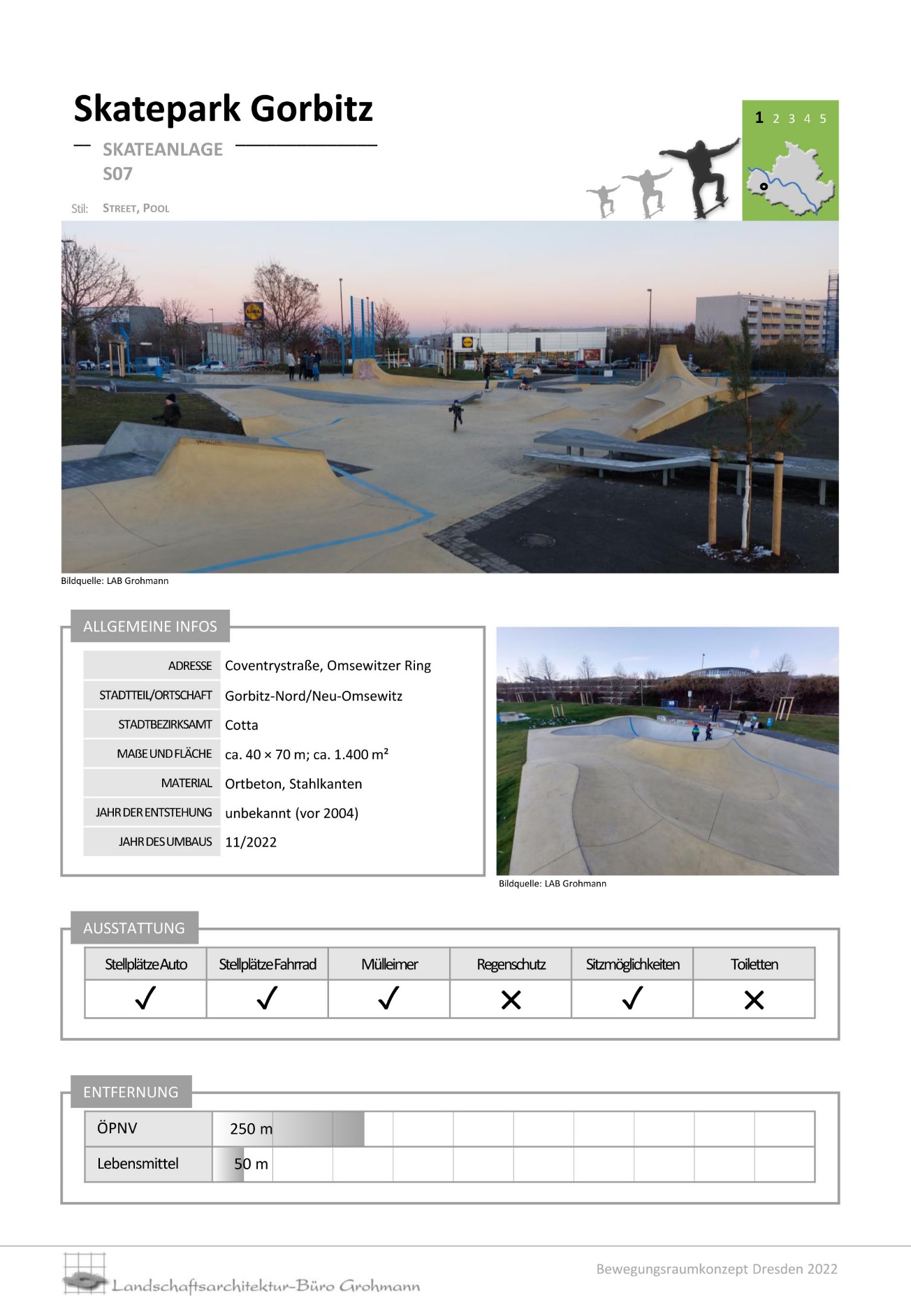 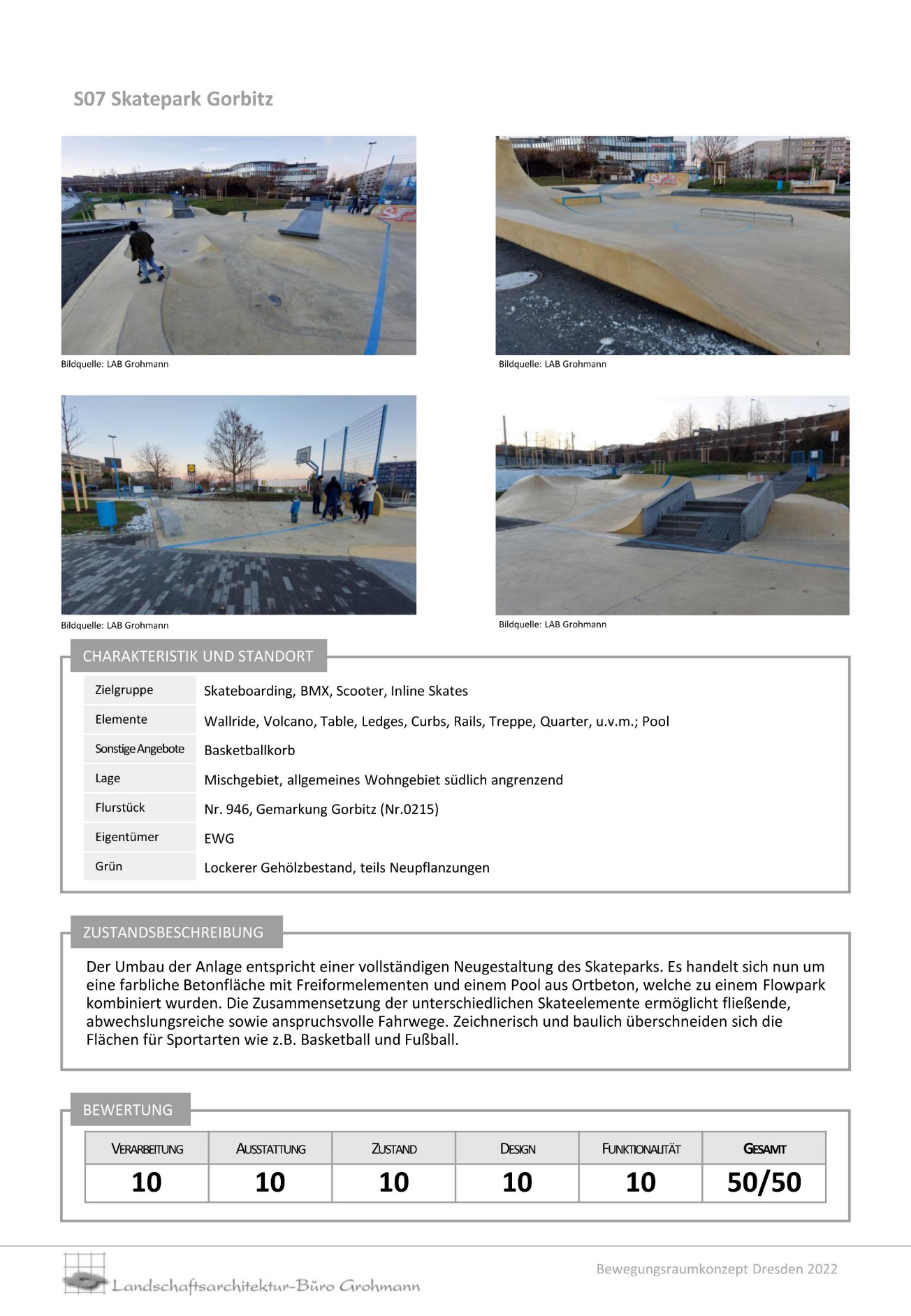 Allgemeine Infos
Charakteristik und Standort
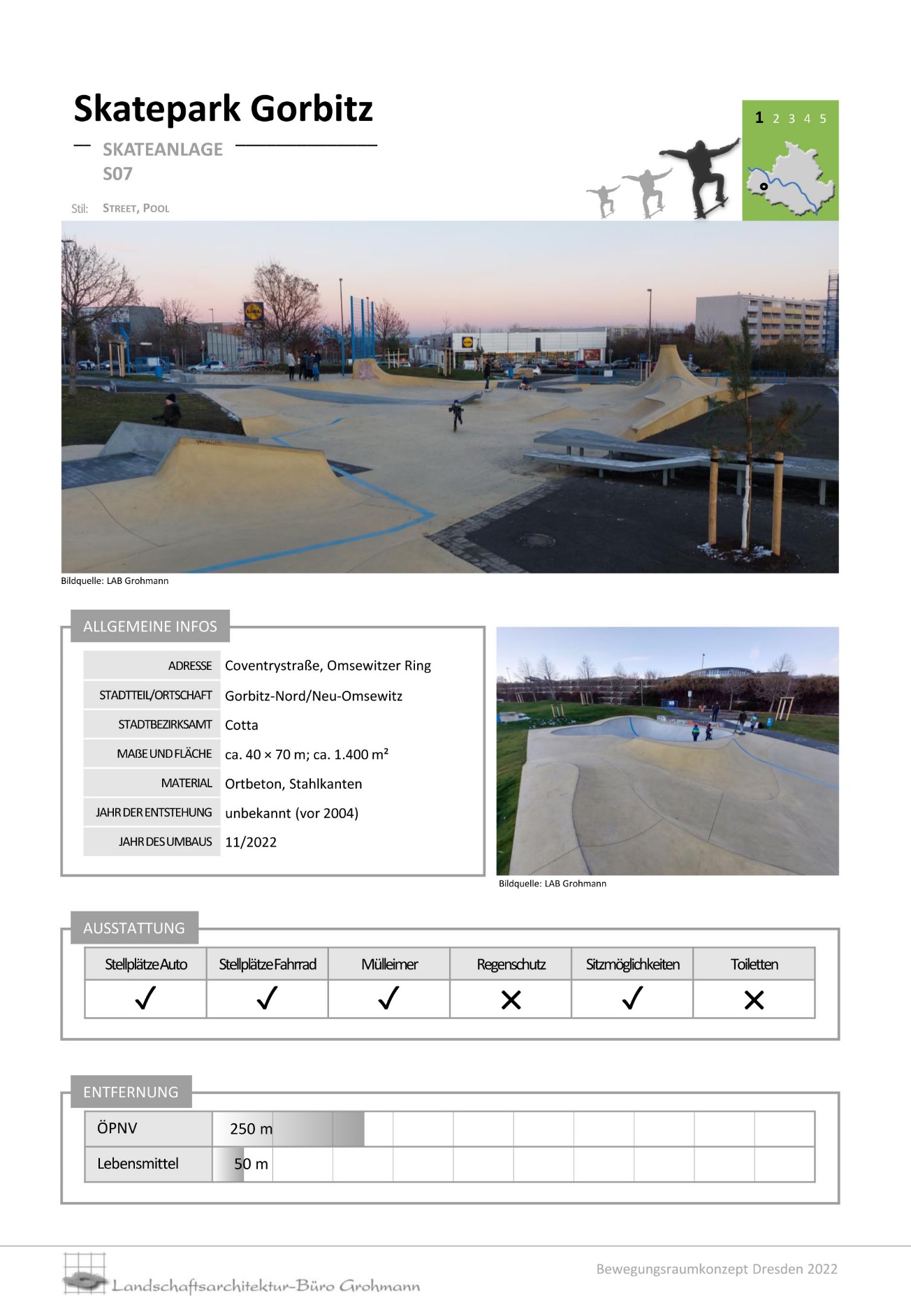 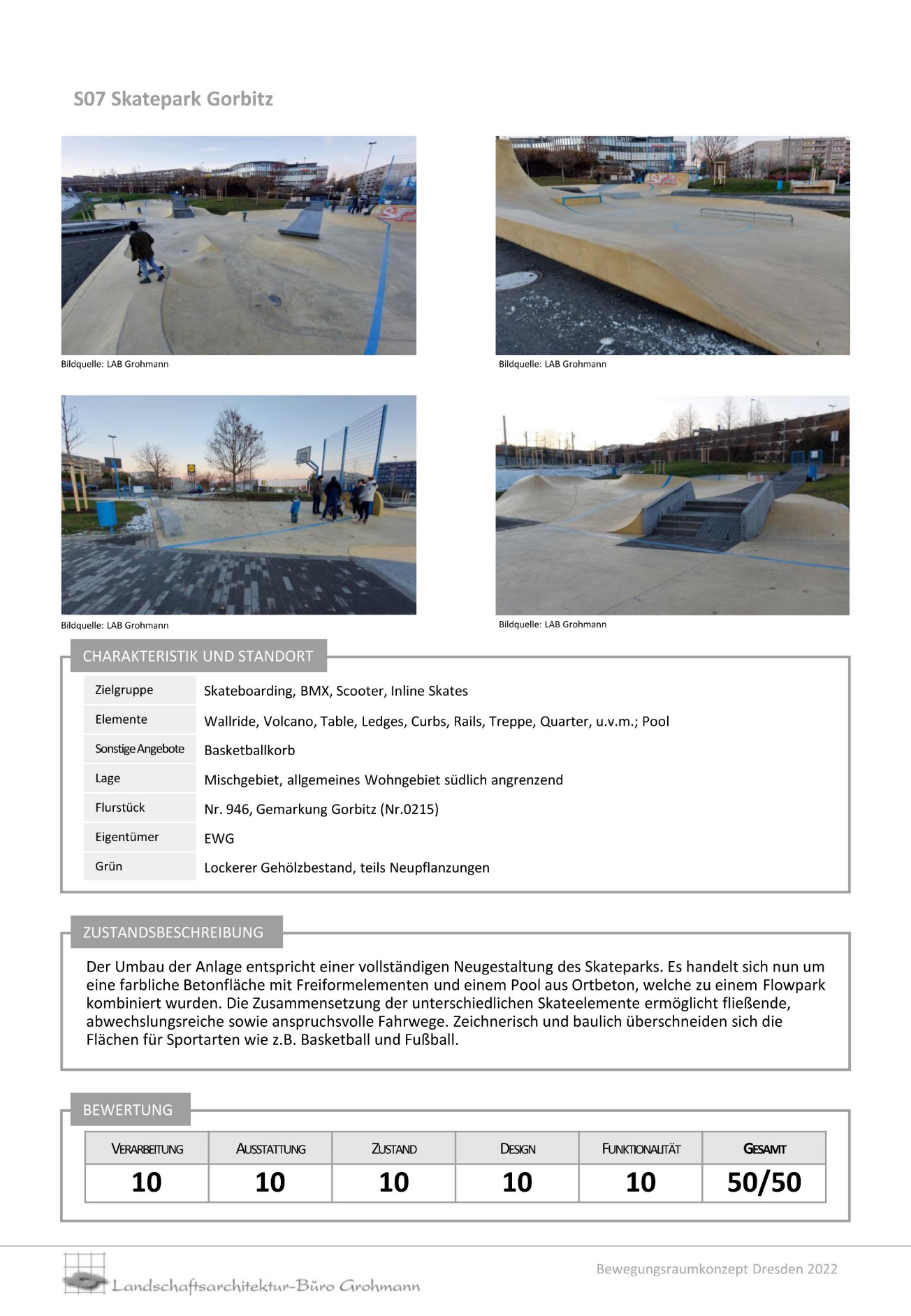 Datenblätter
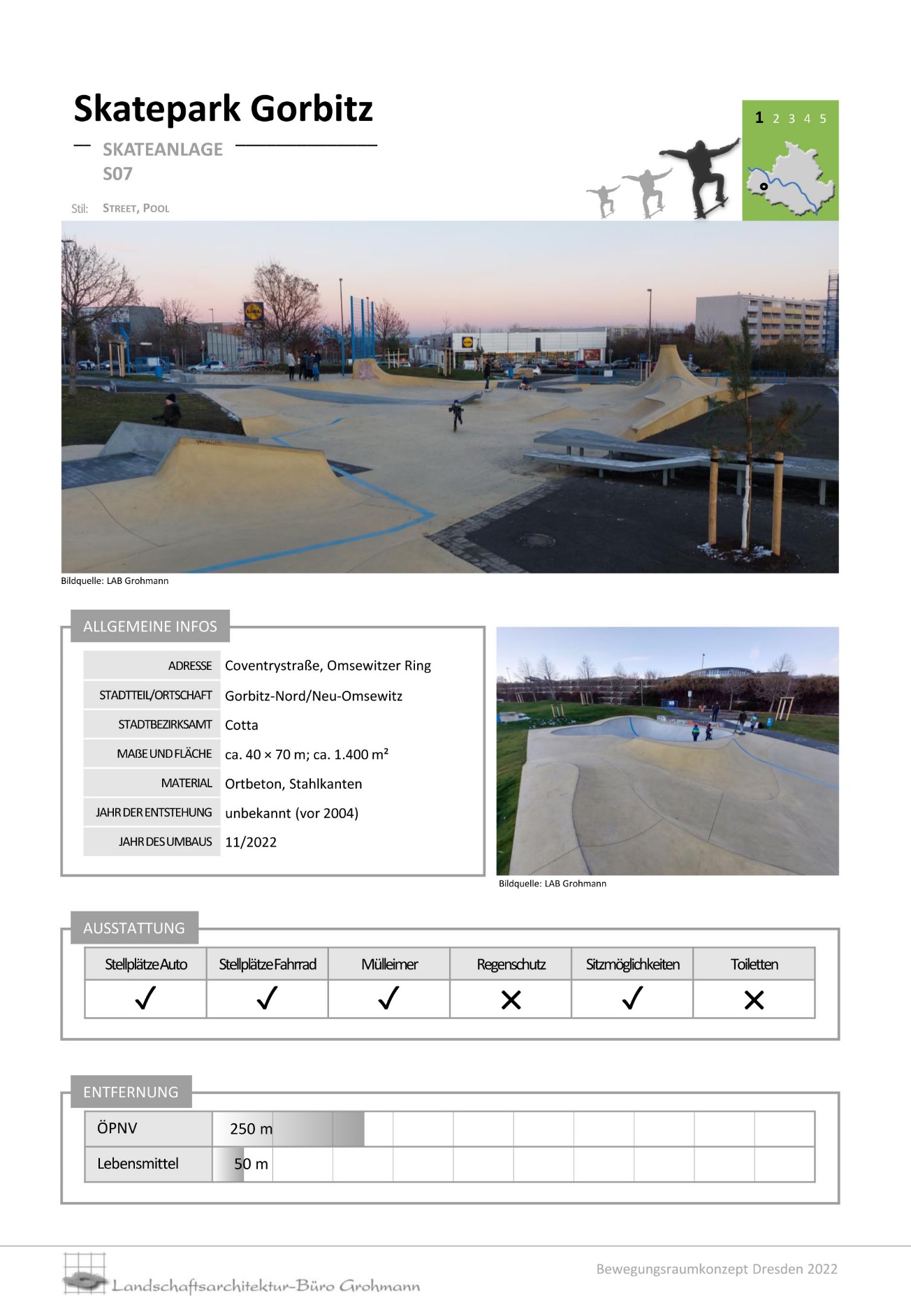 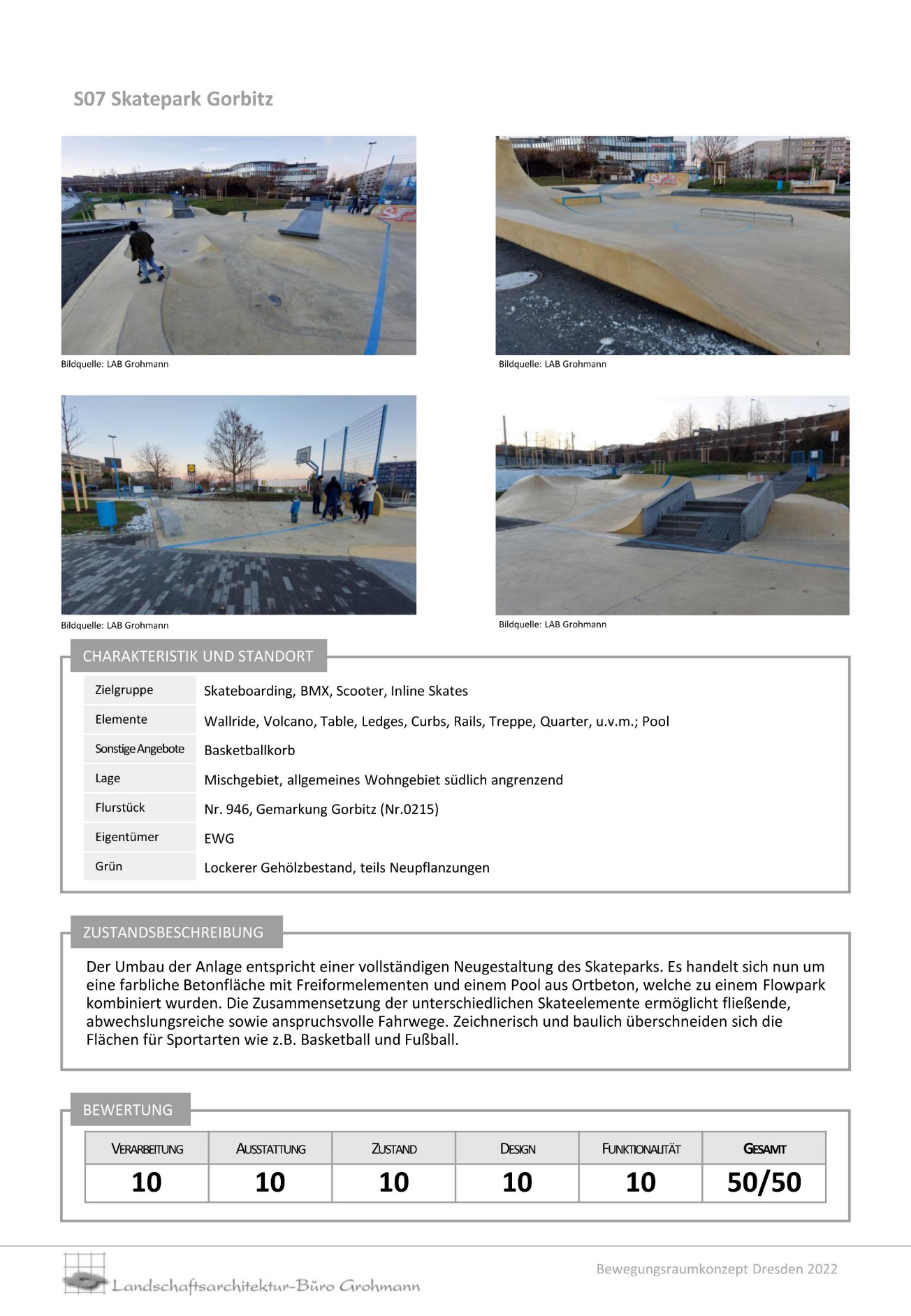 Zustandsbeschreibung
Ausstattung und Anbindung
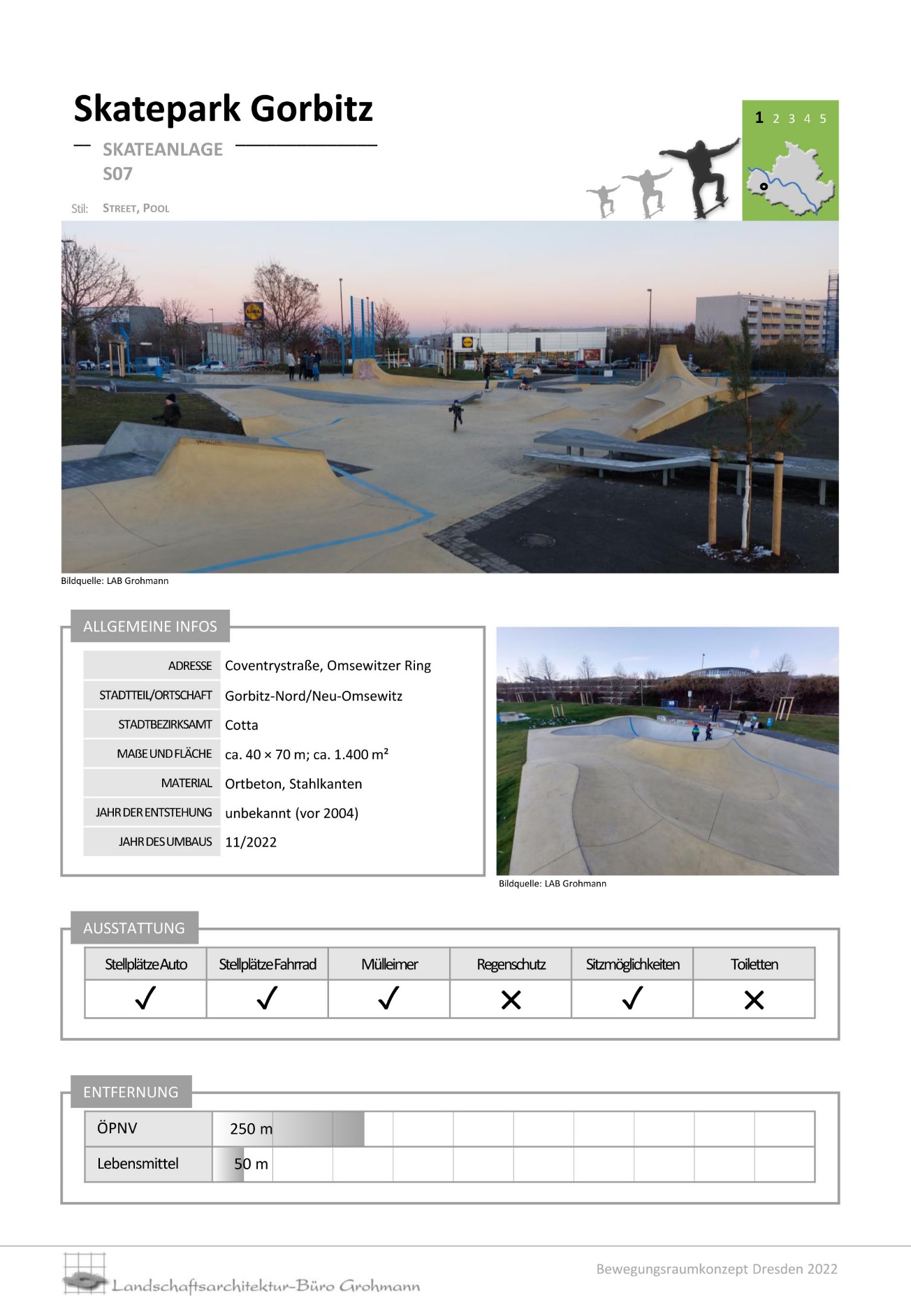 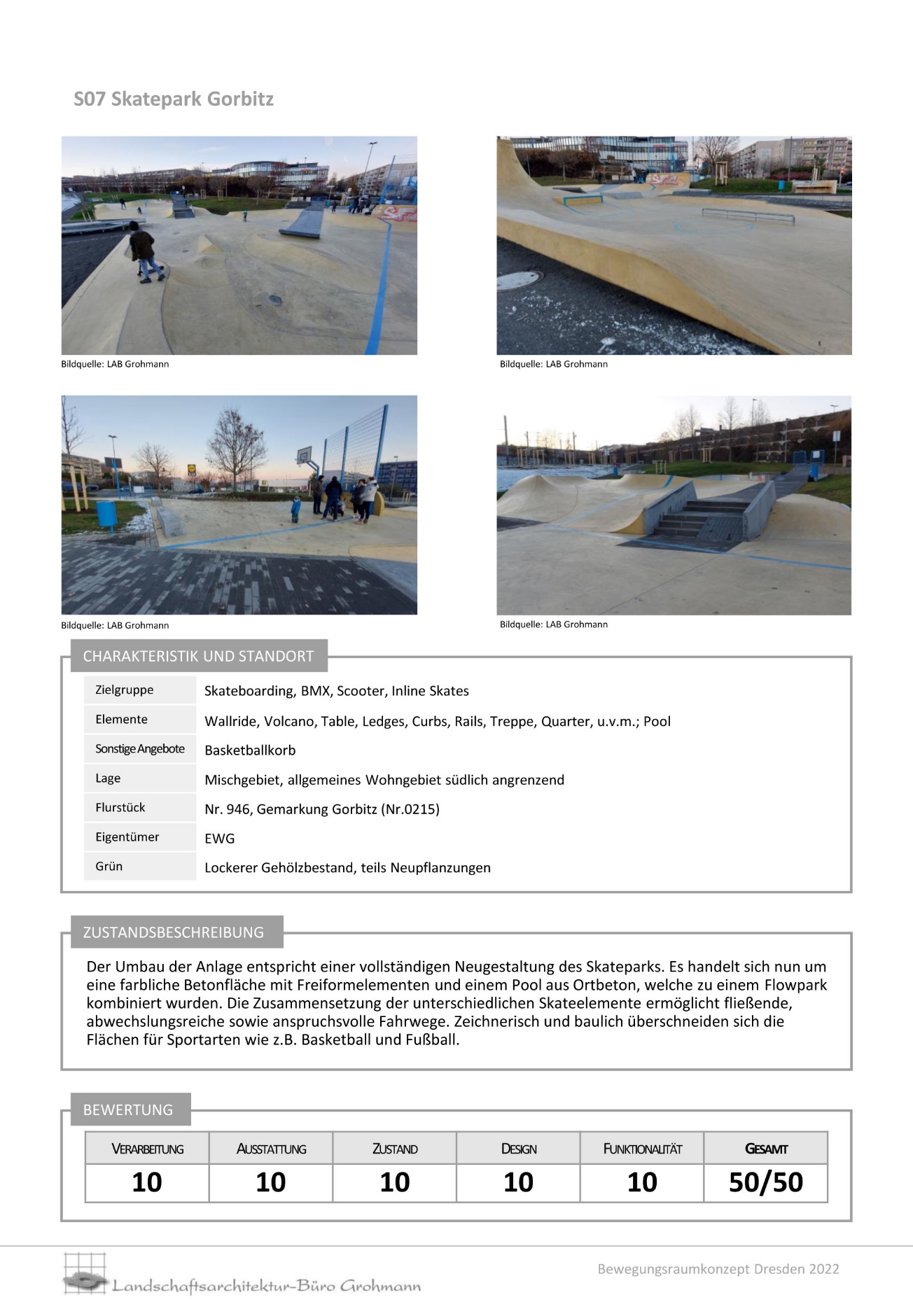 Datenblätter
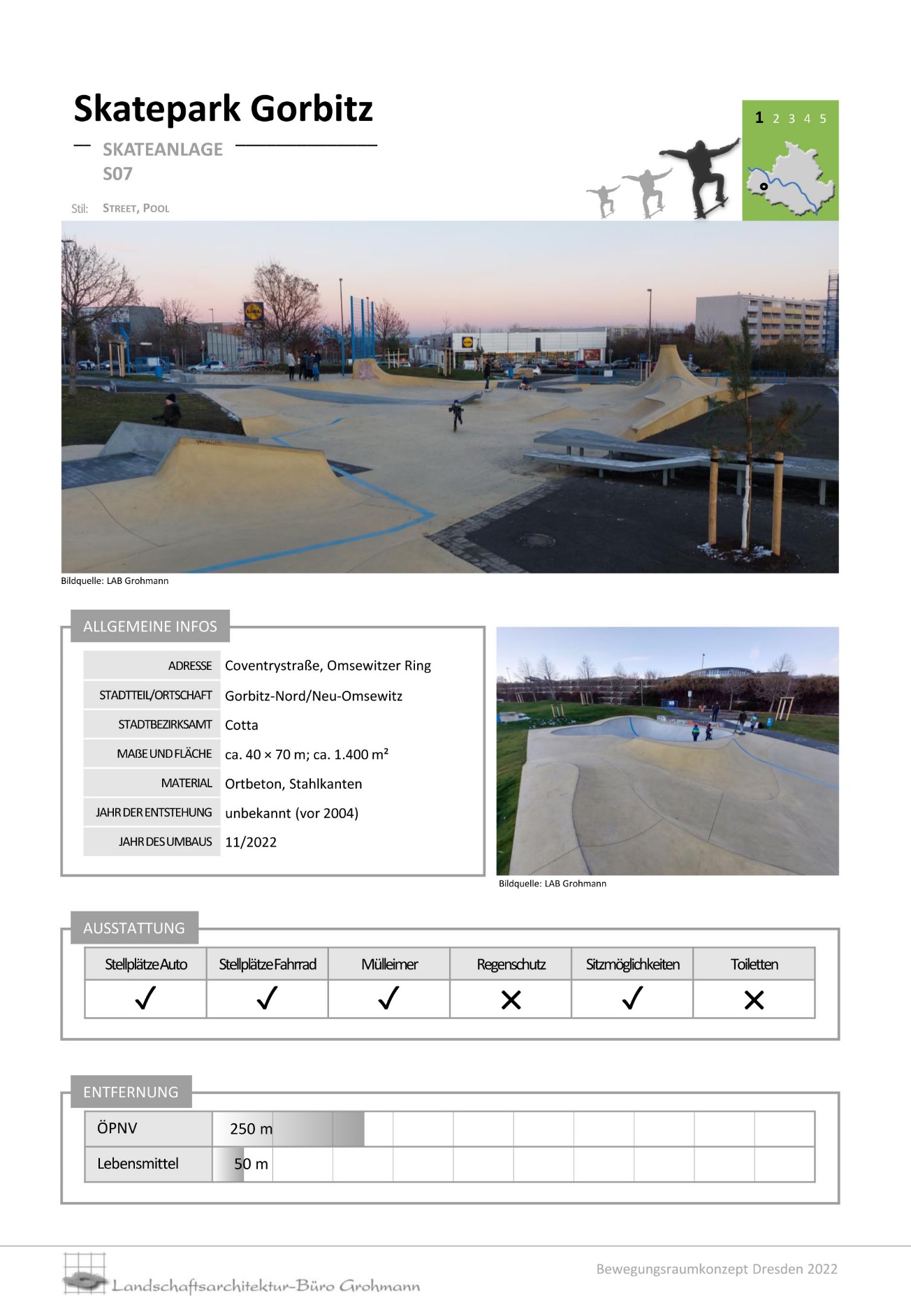 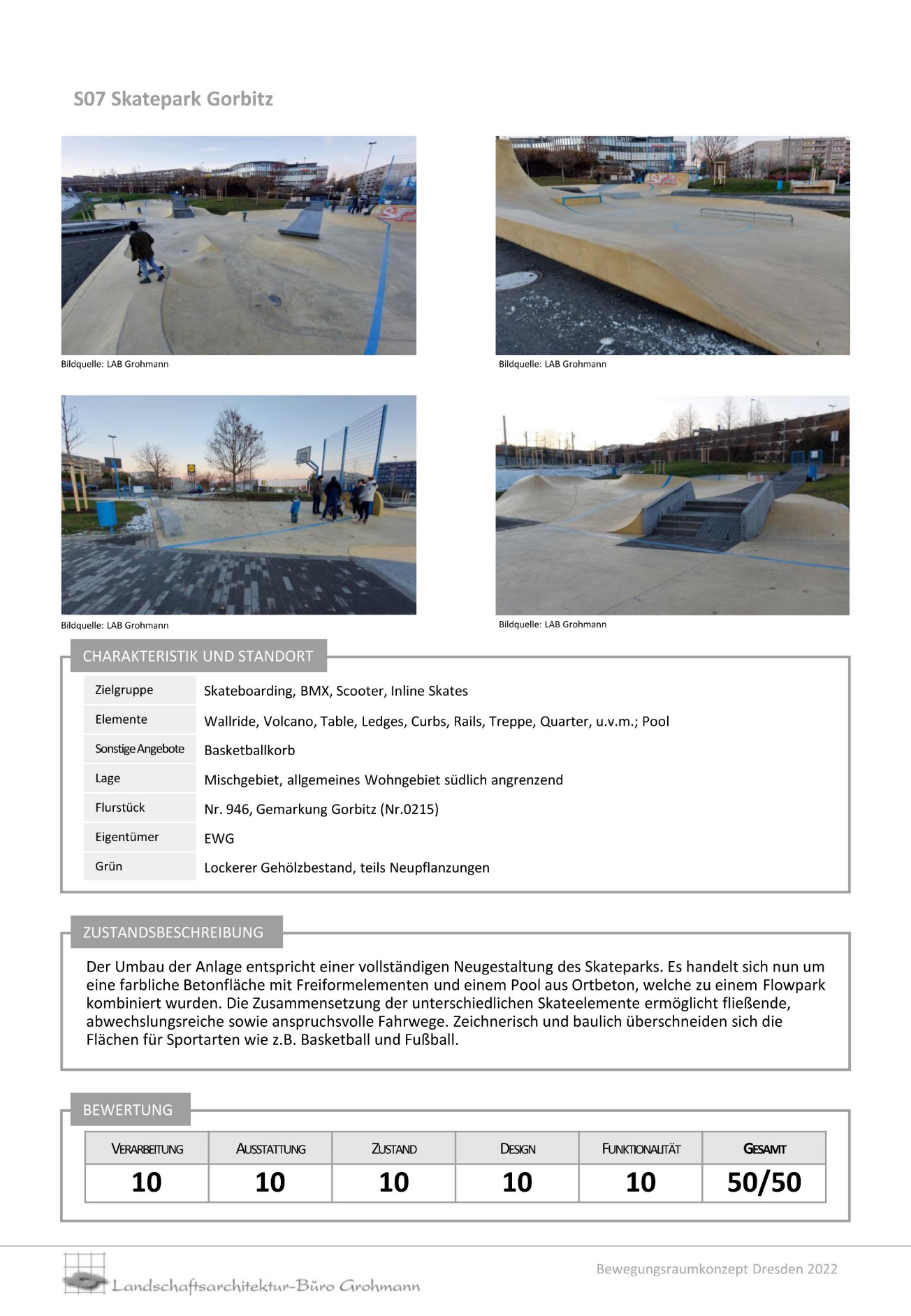 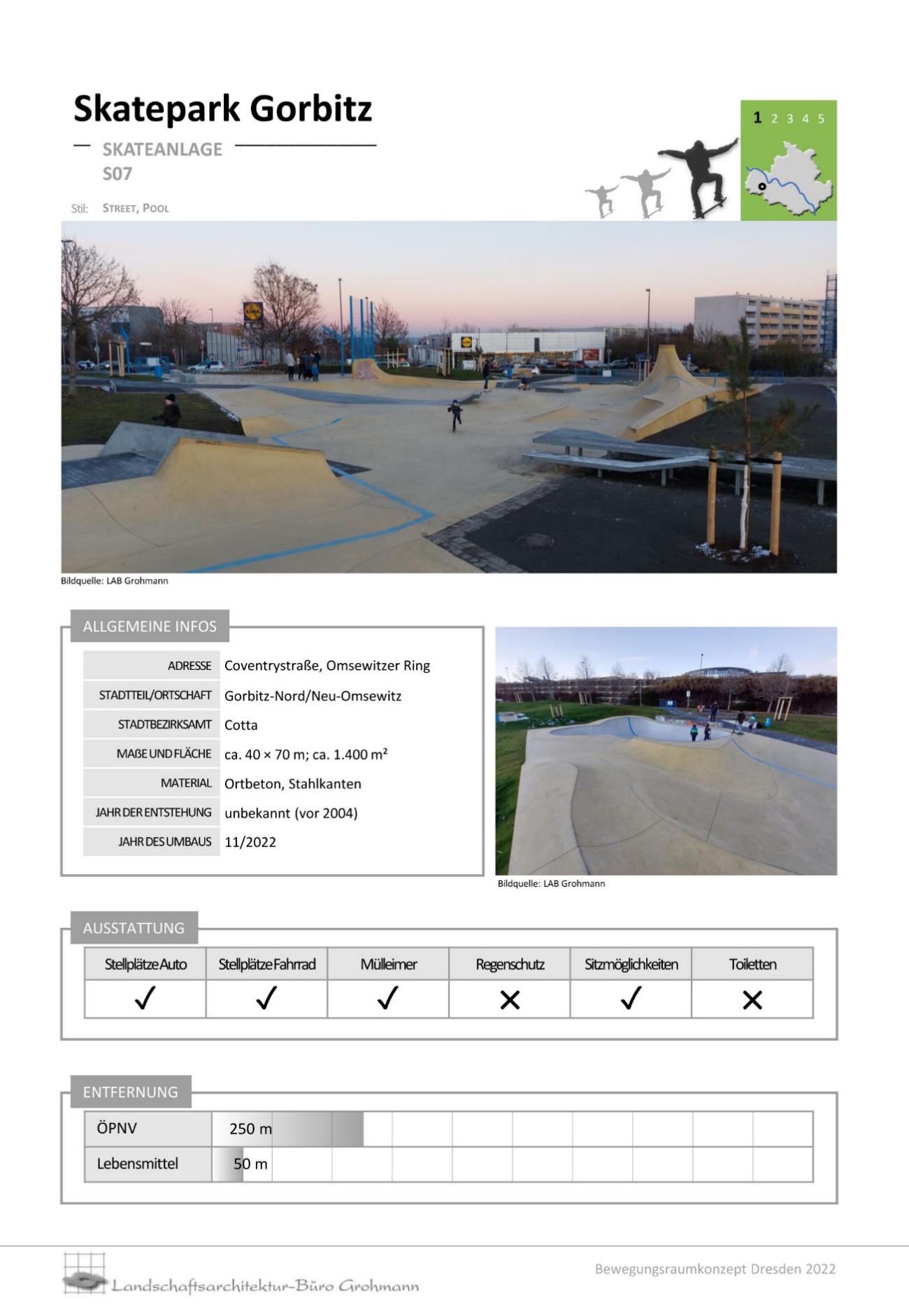 Punktewertung
Benotung in Zahl und Farbe
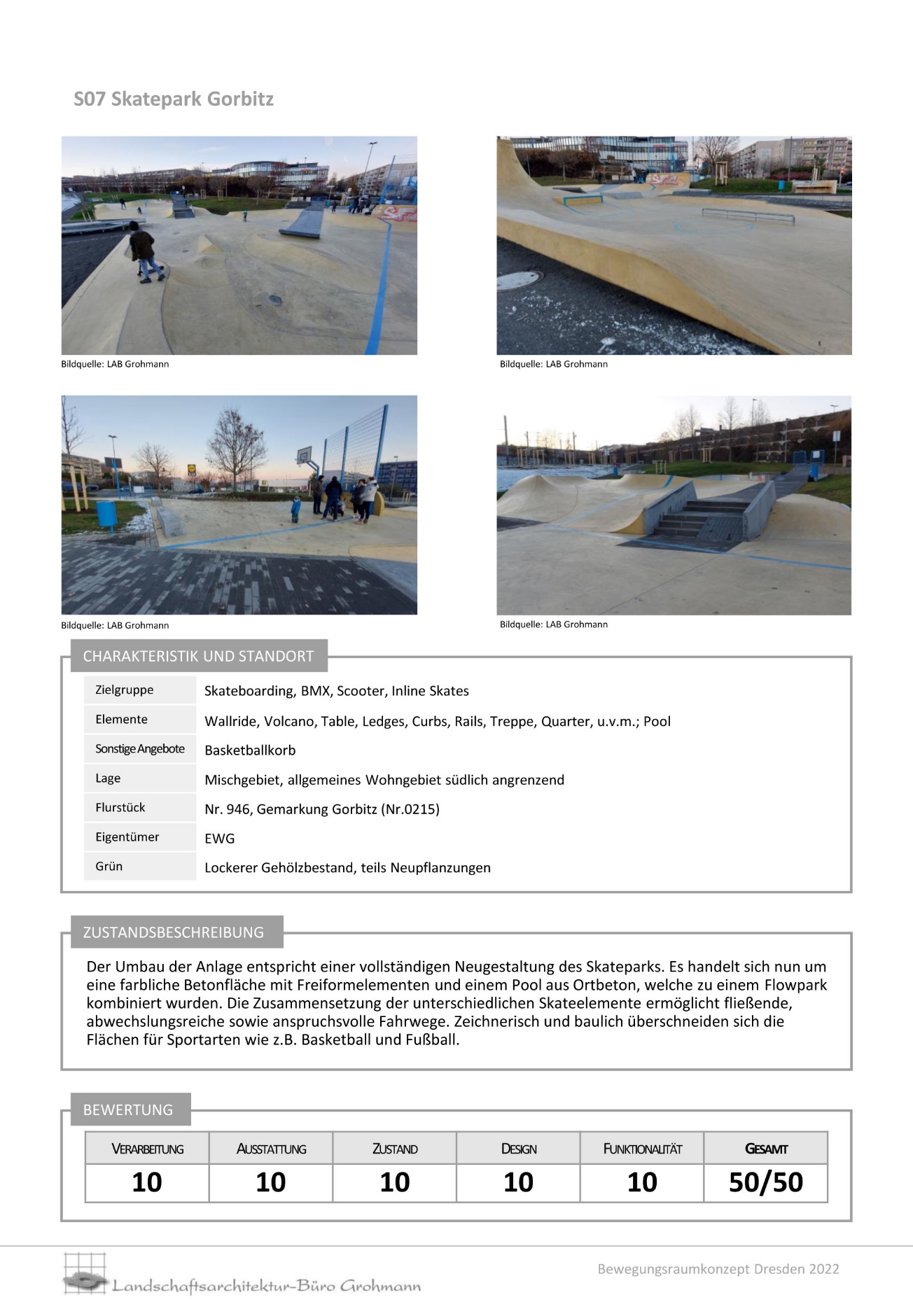 Karten
Es wurden vier Karten für das Stadtgebiet Dresden erstellt:

Stadtteilkarte nach Einwohnerzahlen
Bestandskarte
Defizitkarte (Handlungsbedarf nach Stadtteilen)
Potenzialkarte
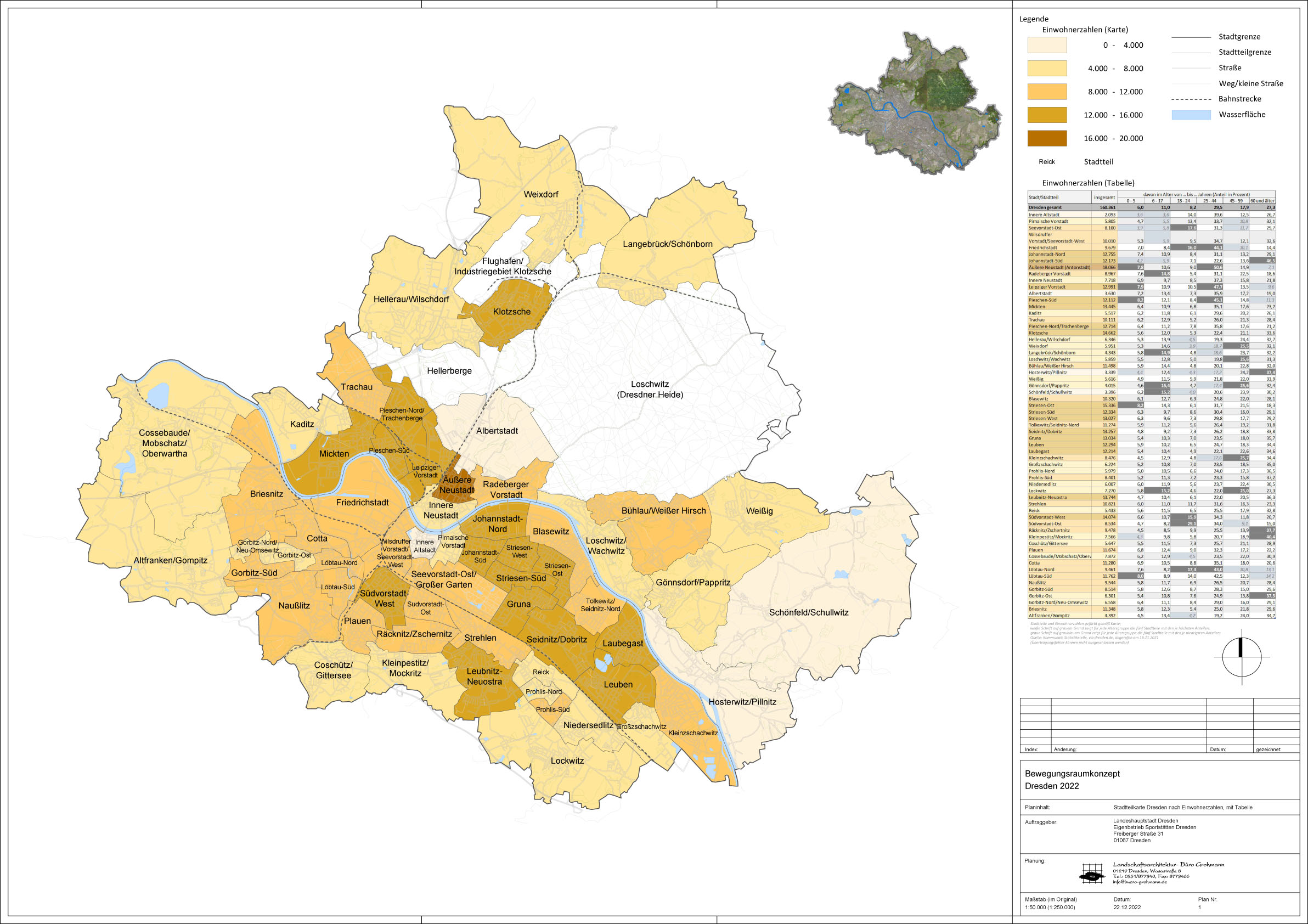 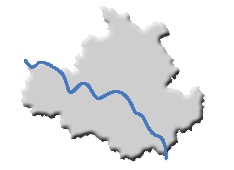 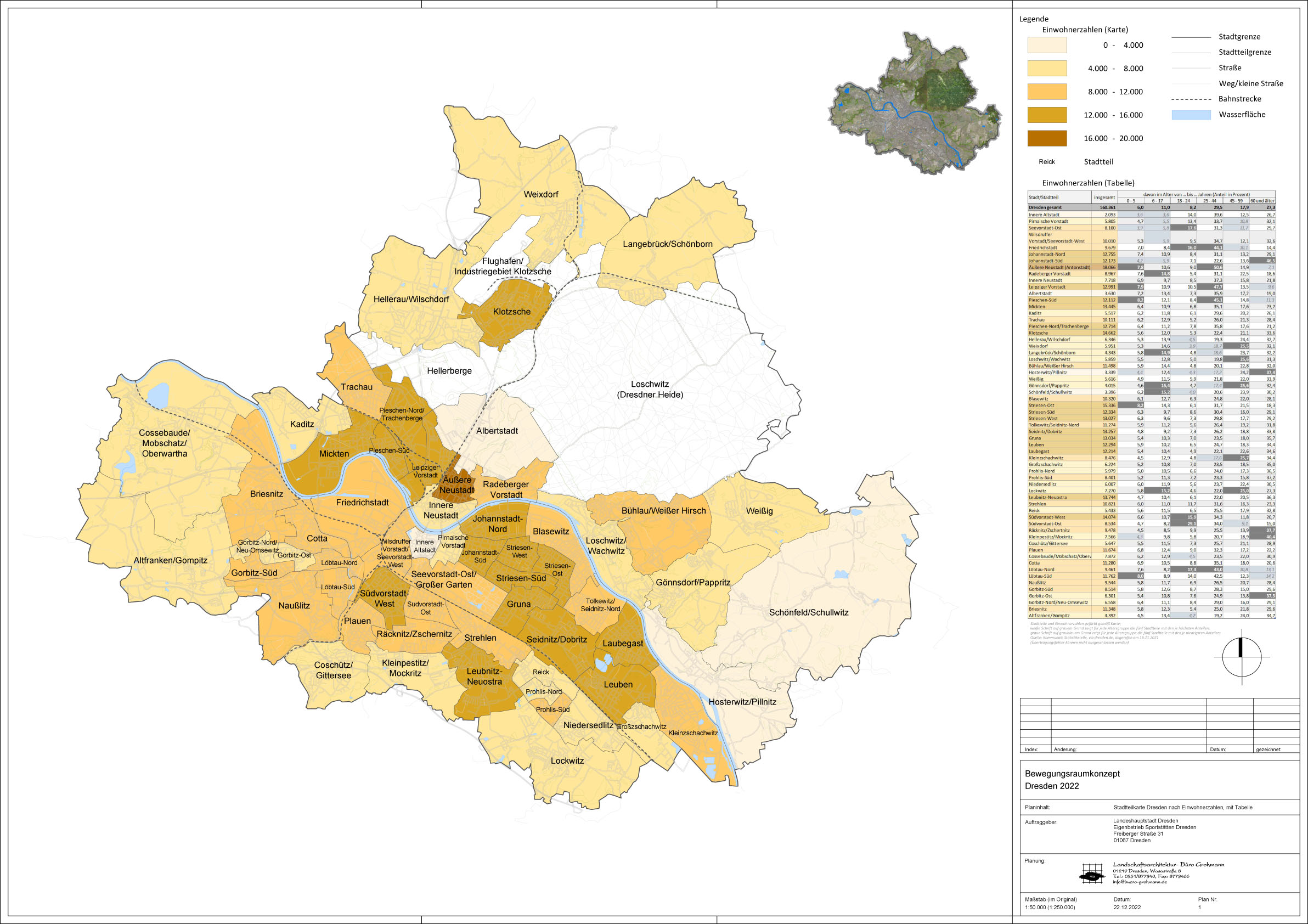 Stadtteilkarte 
nach Einwohnerzahlen
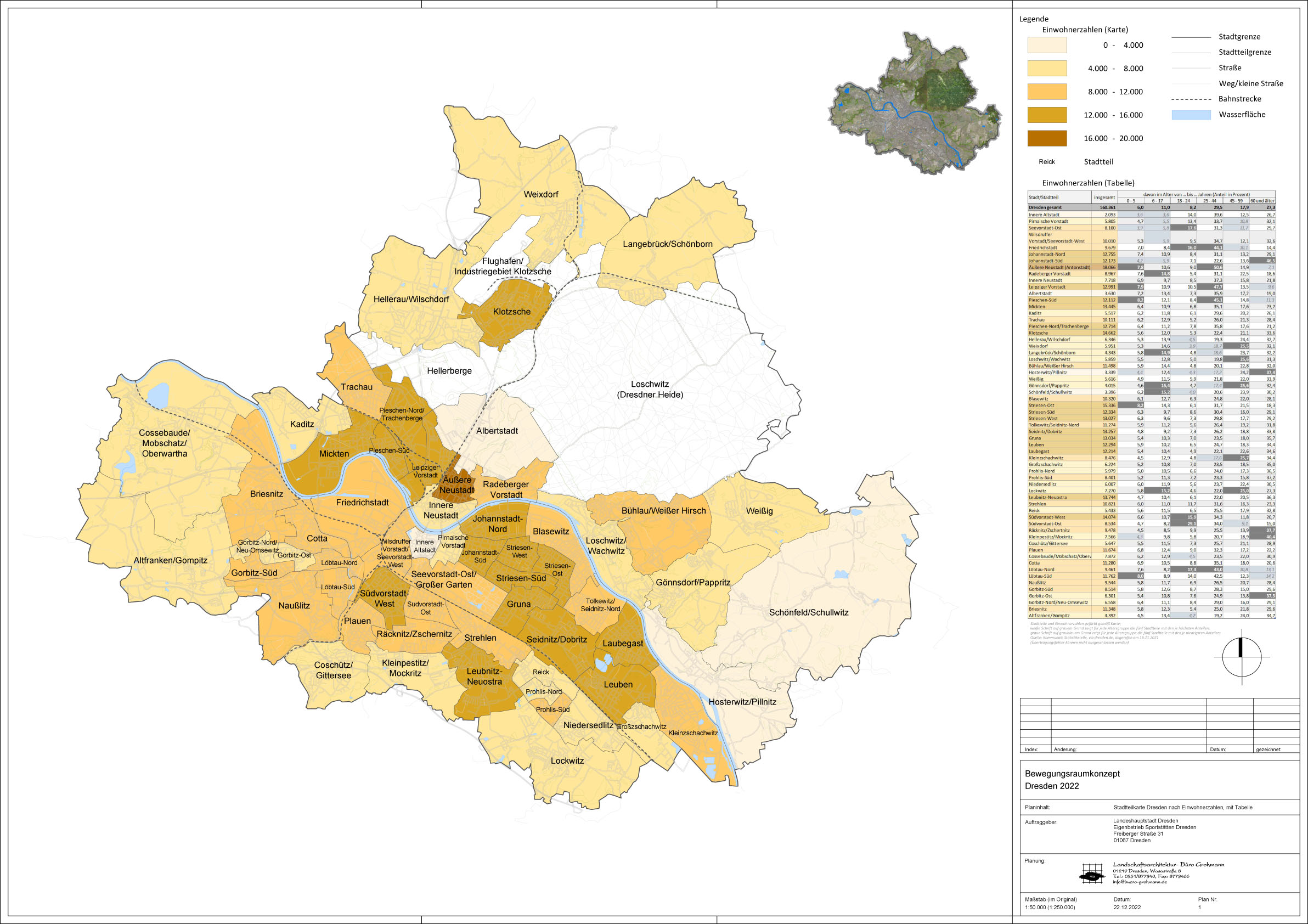 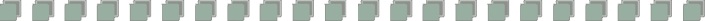 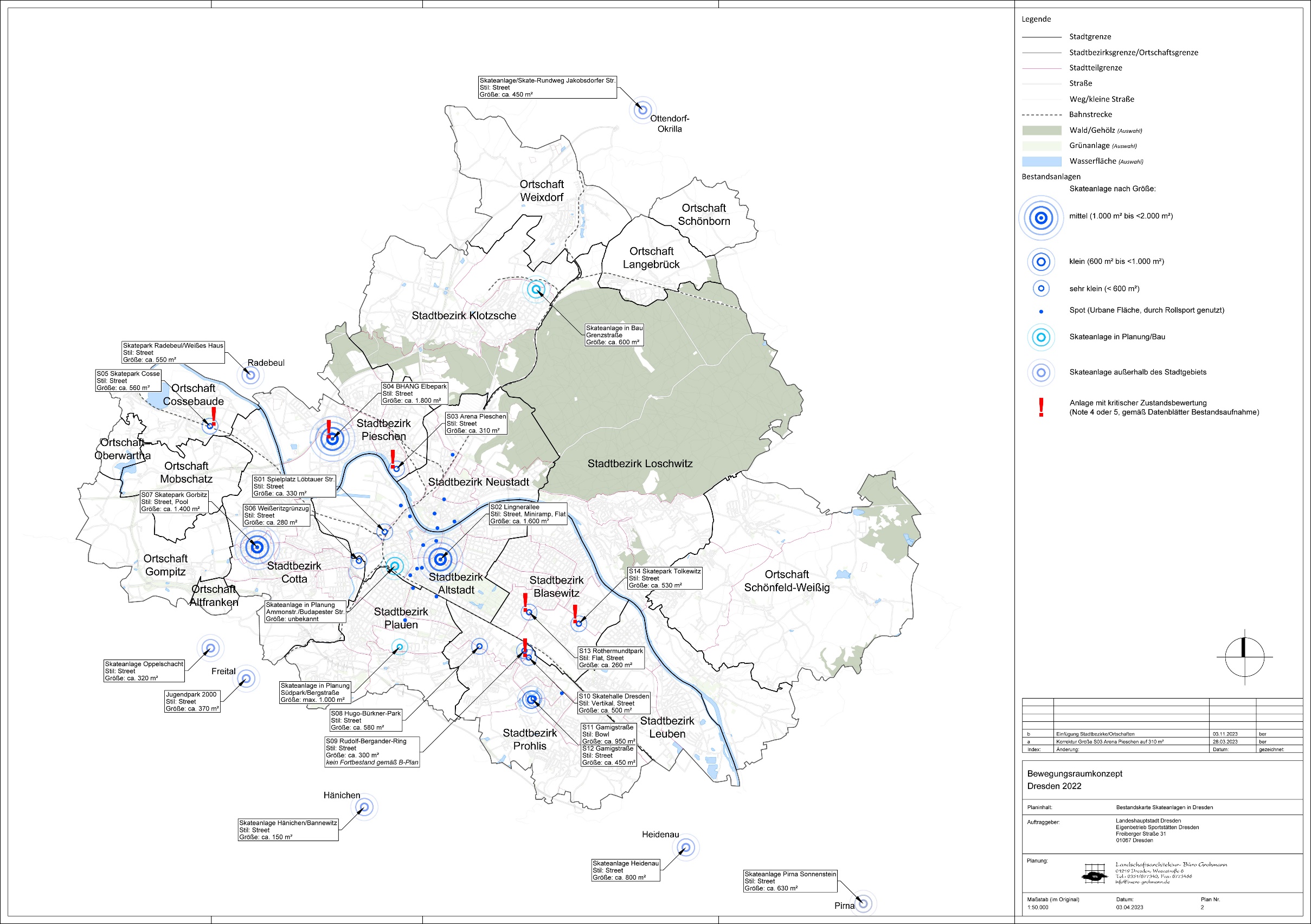 Bestandskarte
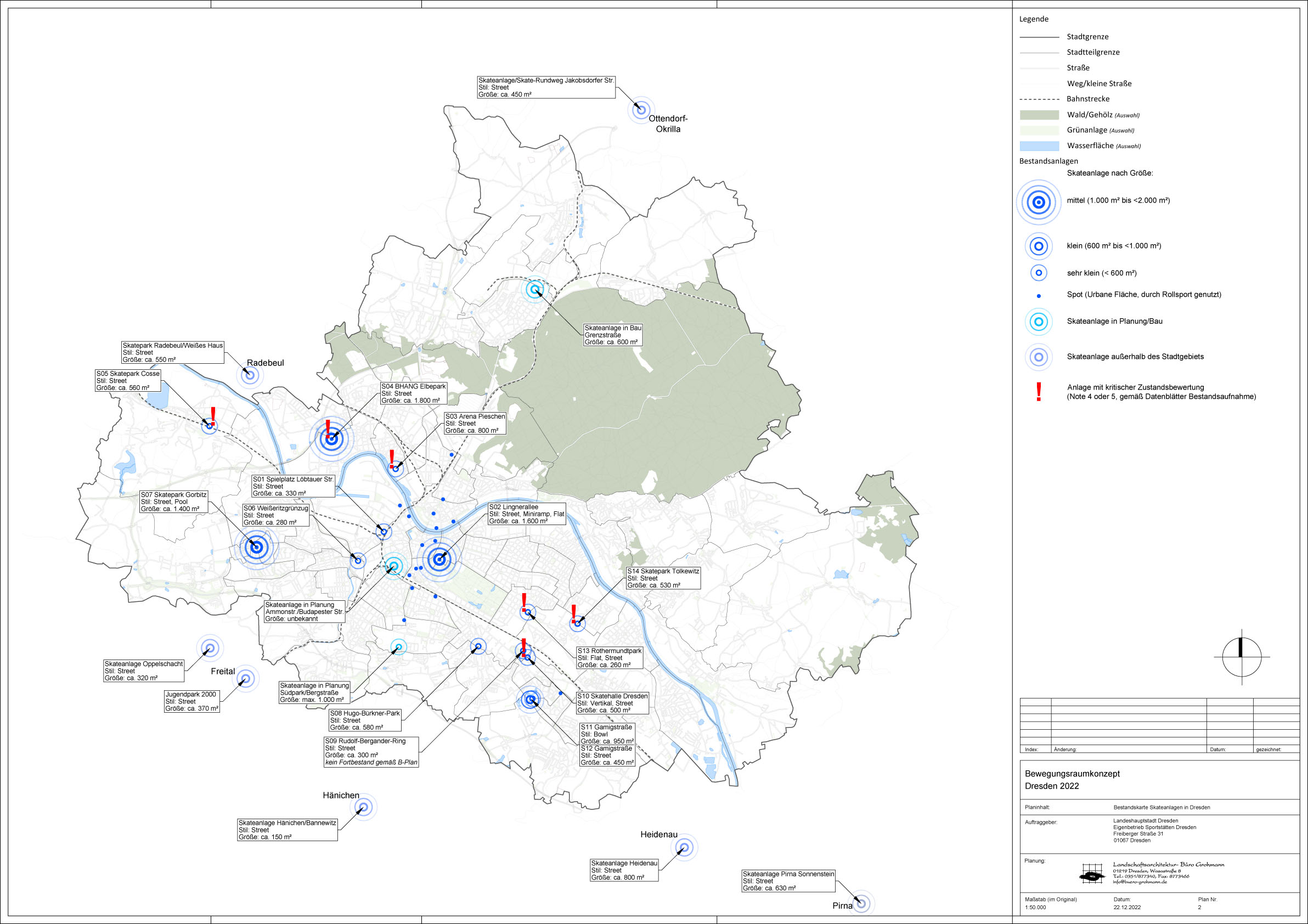 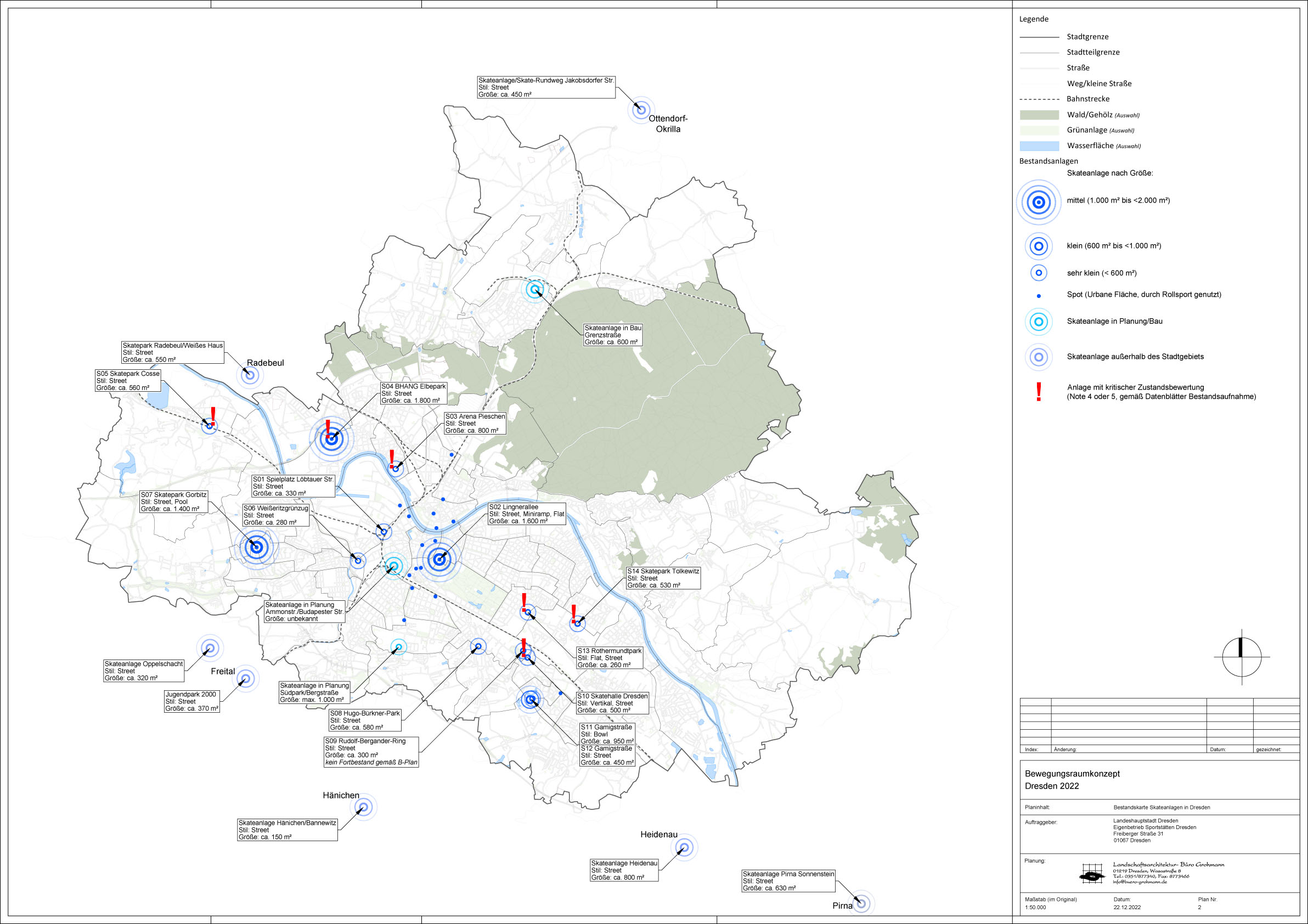 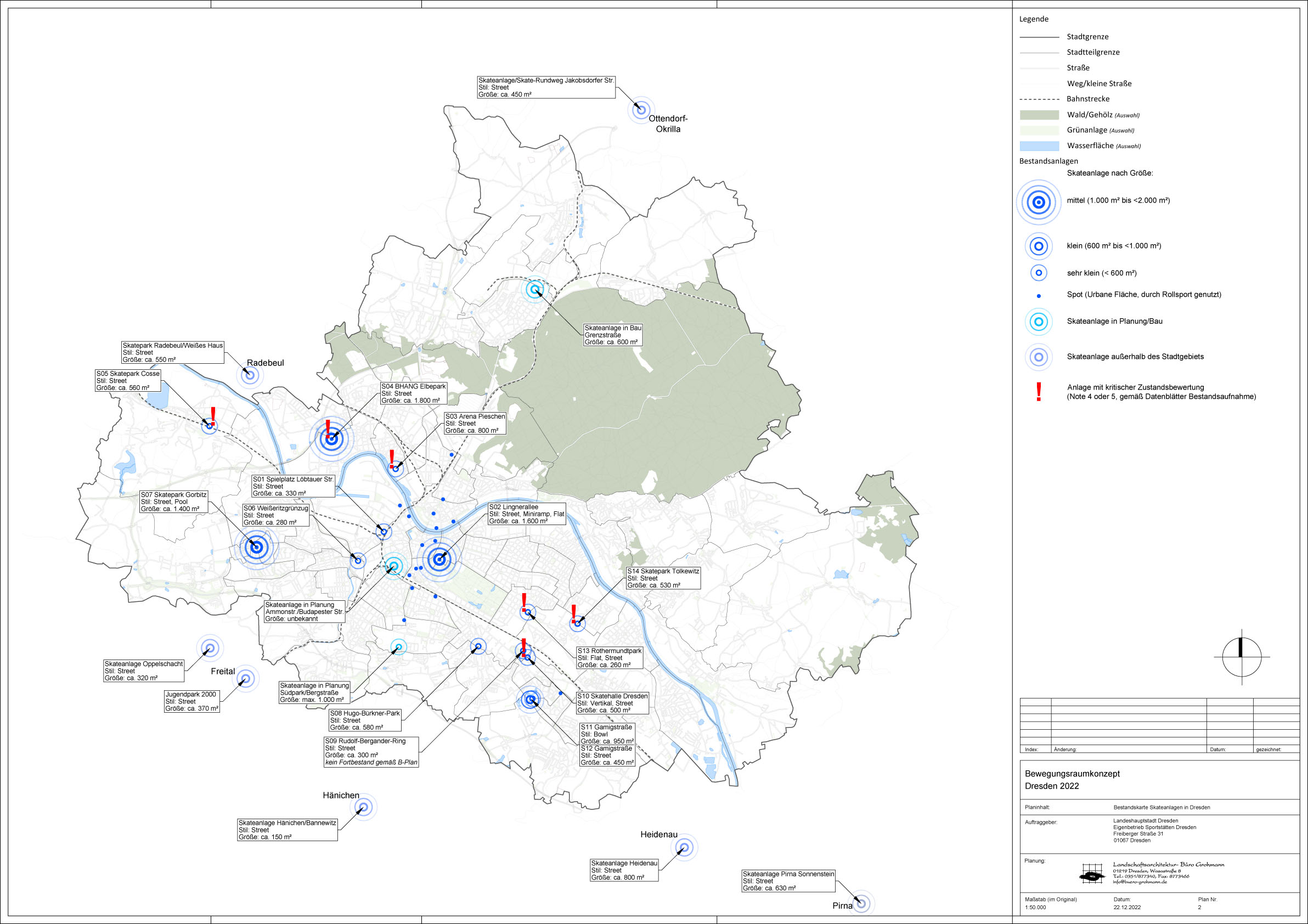 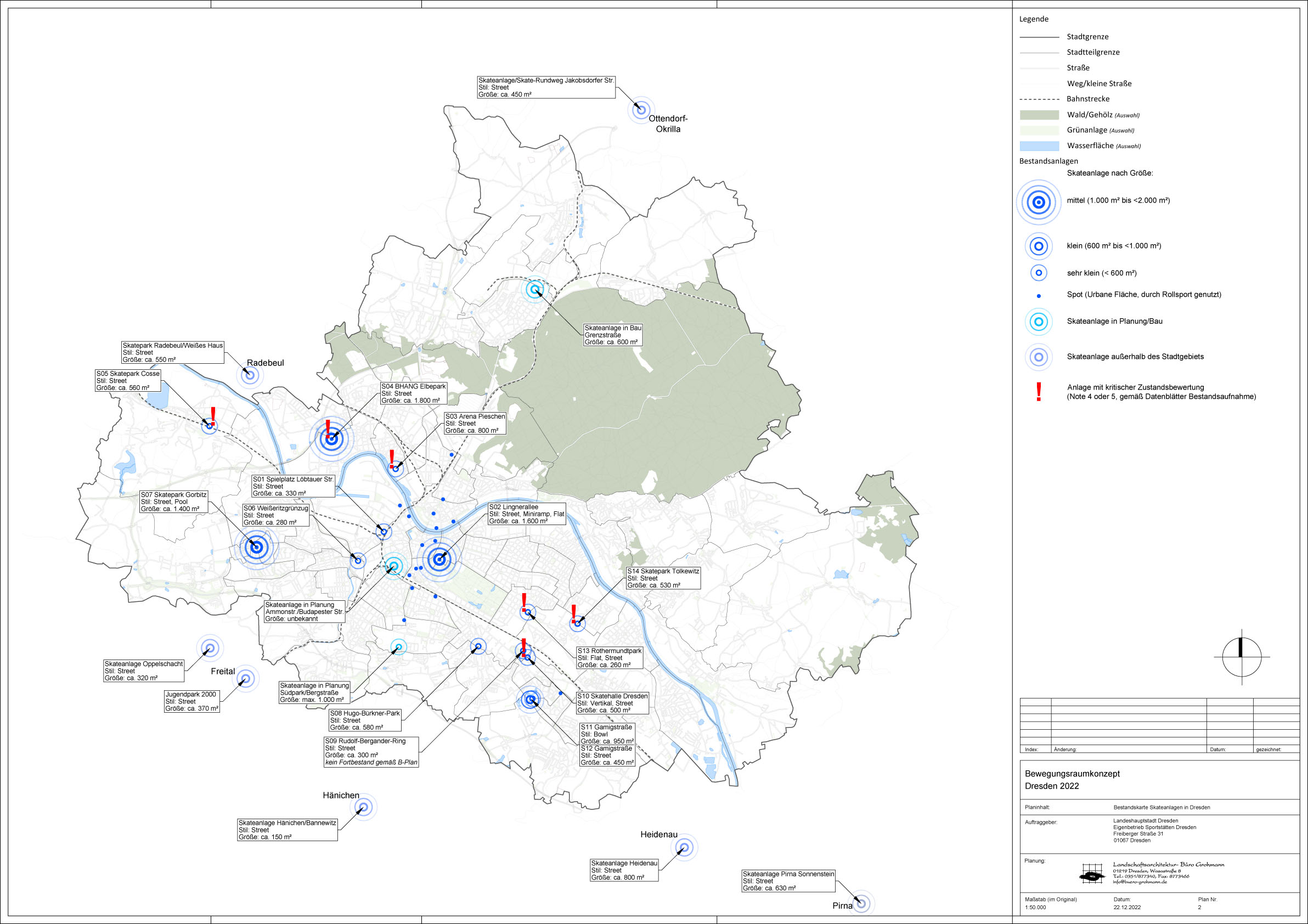 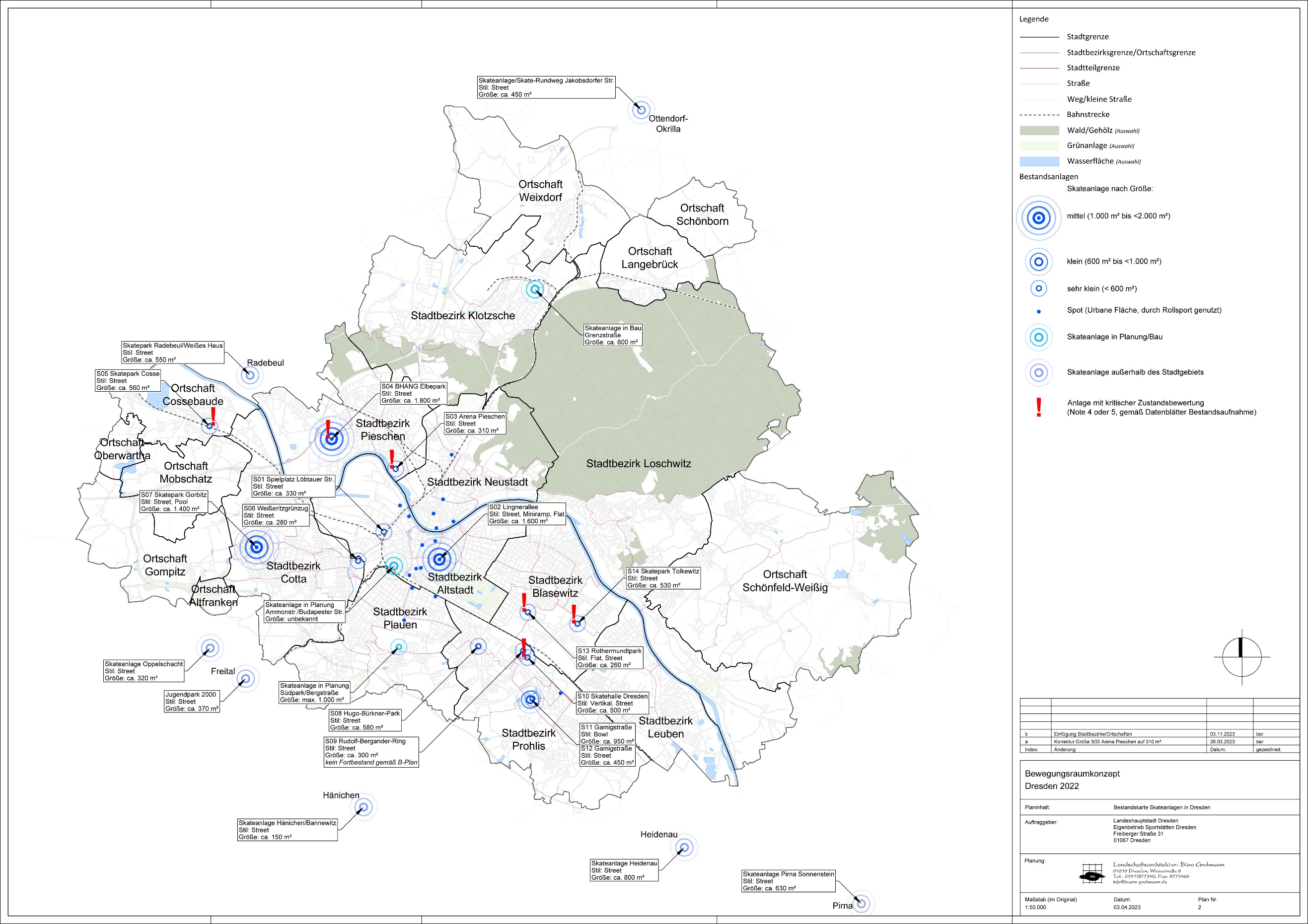 Bestandskarte
Größenverteilung der 15 Bestandsanlagen

	9 sehr kleine Anlagen unter 600 m² . . . . . . . . . . . . . . . . . . . . . . . (60%)
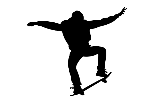 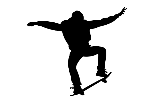 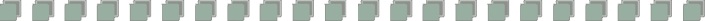 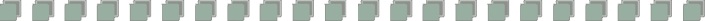 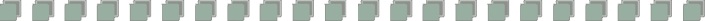 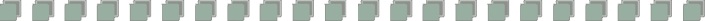 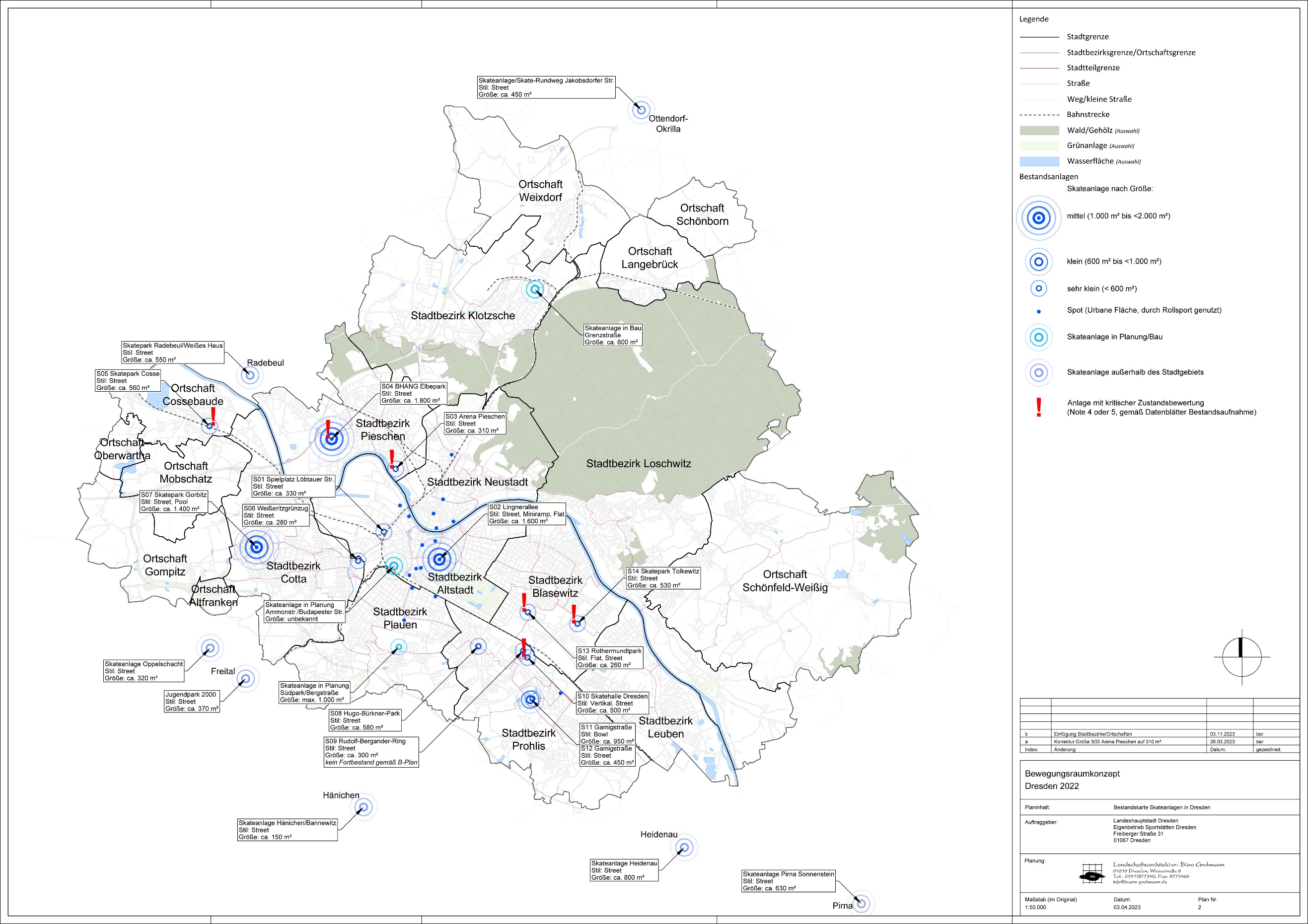 Bestandskarte
Größenverteilung der 15 Bestandsanlagen

	9 sehr kleine Anlagen unter 600 m² . . . . . . . . . . . . . . . . . . . . . . . (60%)

	3 kleine Anlagen ab 600 m² bis unter 1000 m² . . . . . . . . . . . . . .	 (20%)
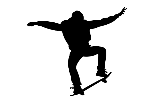 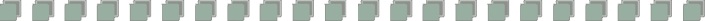 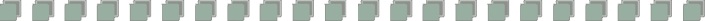 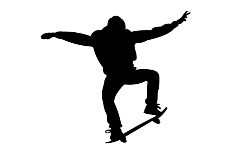 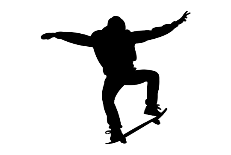 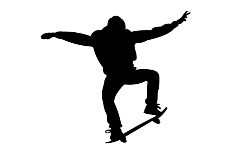 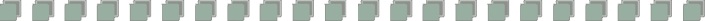 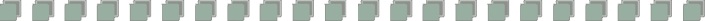 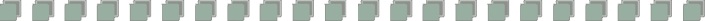 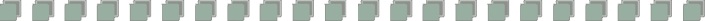 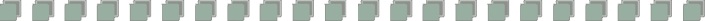 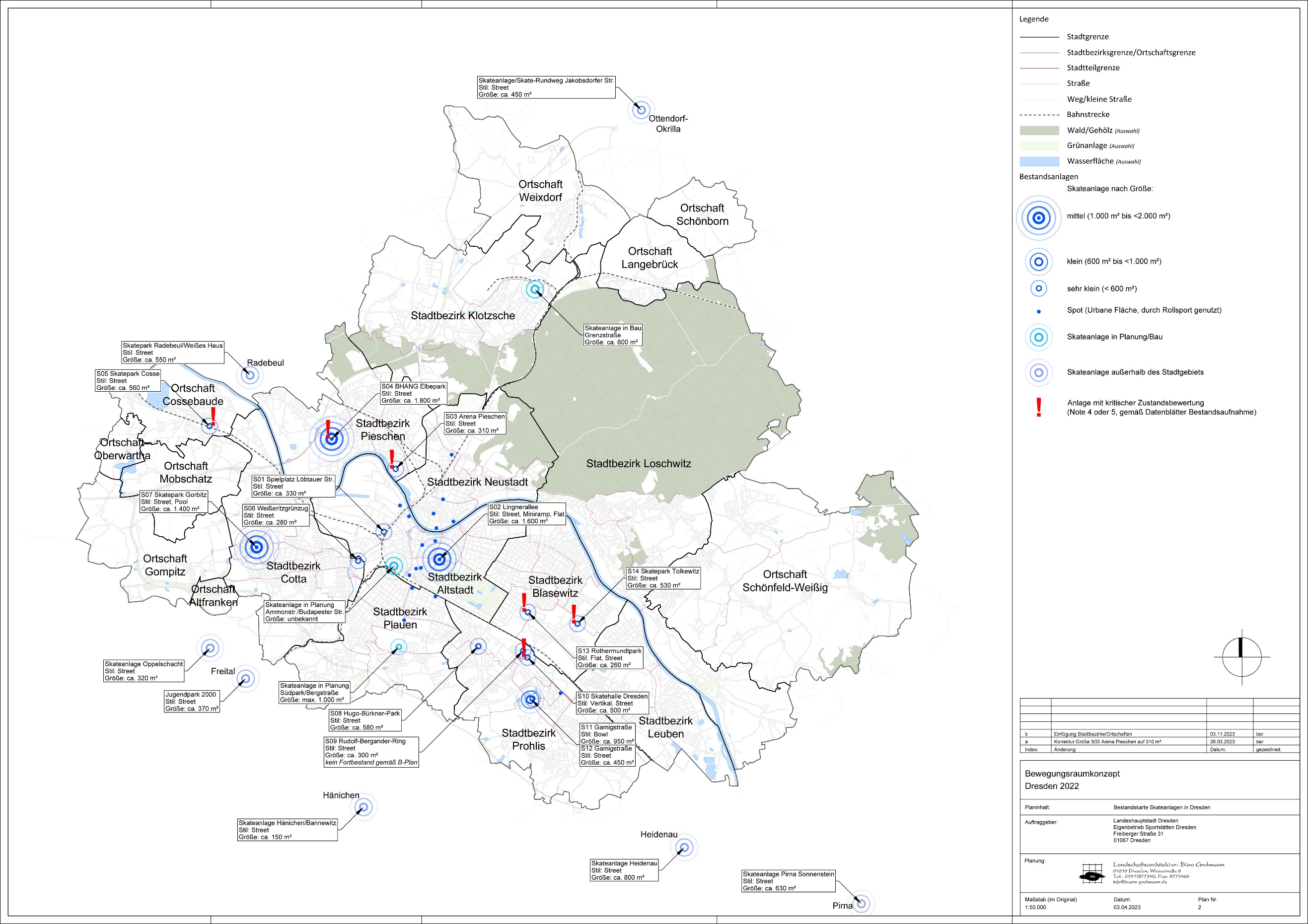 Bestandskarte
Größenverteilung der 15 Bestandsanlagen

	9 sehr kleine Anlagen unter 600 m² . . . . . . . . . . . . . . . . . . . . . . . (60%)

	3 kleine Anlagen ab 600 m² bis unter 1000 m² . . . . . . . . . . . . . . (20%)

	3 mittlere Anlagen ab 1000 m² bis unter 2000 m²  . . . . . . . . . . . (20%)
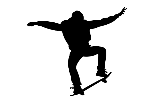 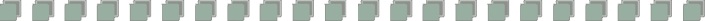 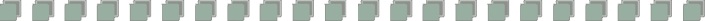 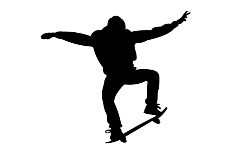 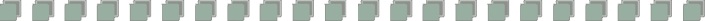 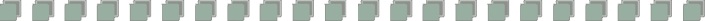 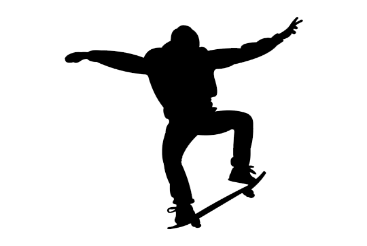 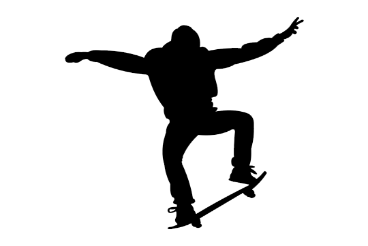 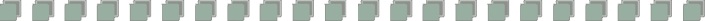 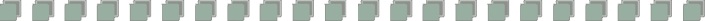 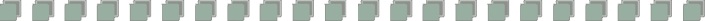 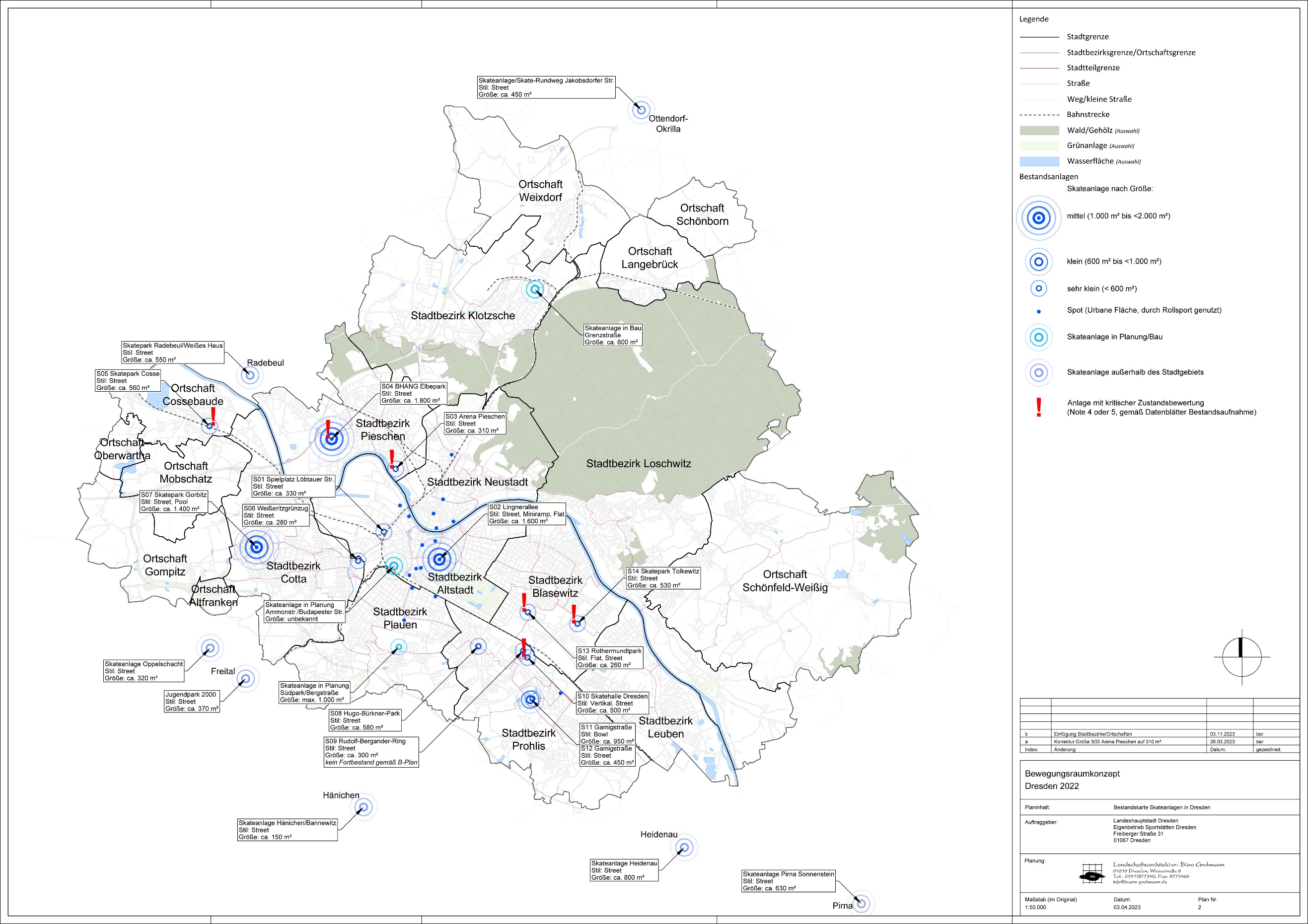 Bestandskarte
Größenverteilung der 15 Bestandsanlagen

	9 sehr kleine Anlagen unter 600 m² . . . . . . . . . . . . . . . . . . . . . . . (60%)

	3 kleine Anlagen ab 600 m² bis unter 1000 m² . . . . . . . . . . . . . . (20%)

	3 mittlere Anlagen ab 1000 m² bis unter 2000 m²  . . . . . . . . . . . (20%)

	keine großen Anlagen ab 2000 m² . . . . . . . . . . . . . . . . . . . . . . . . . .(0%)
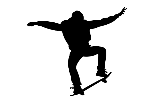 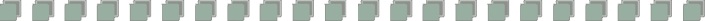 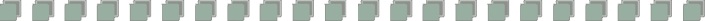 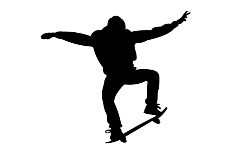 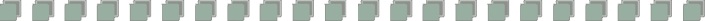 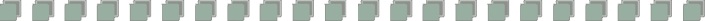 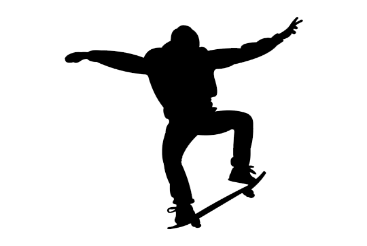 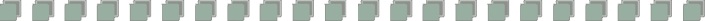 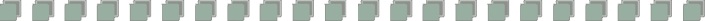 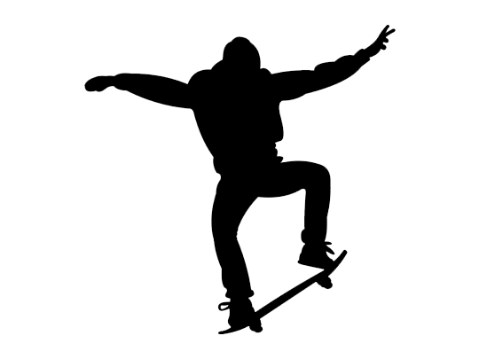 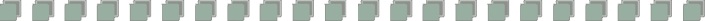 Einteilung nach Empfehlung der FLL in Überschneidung mit Angaben des D.R.I.V. (Deutscher Rollsport- und Inline-Verband) sowie Erfahrungswerten.
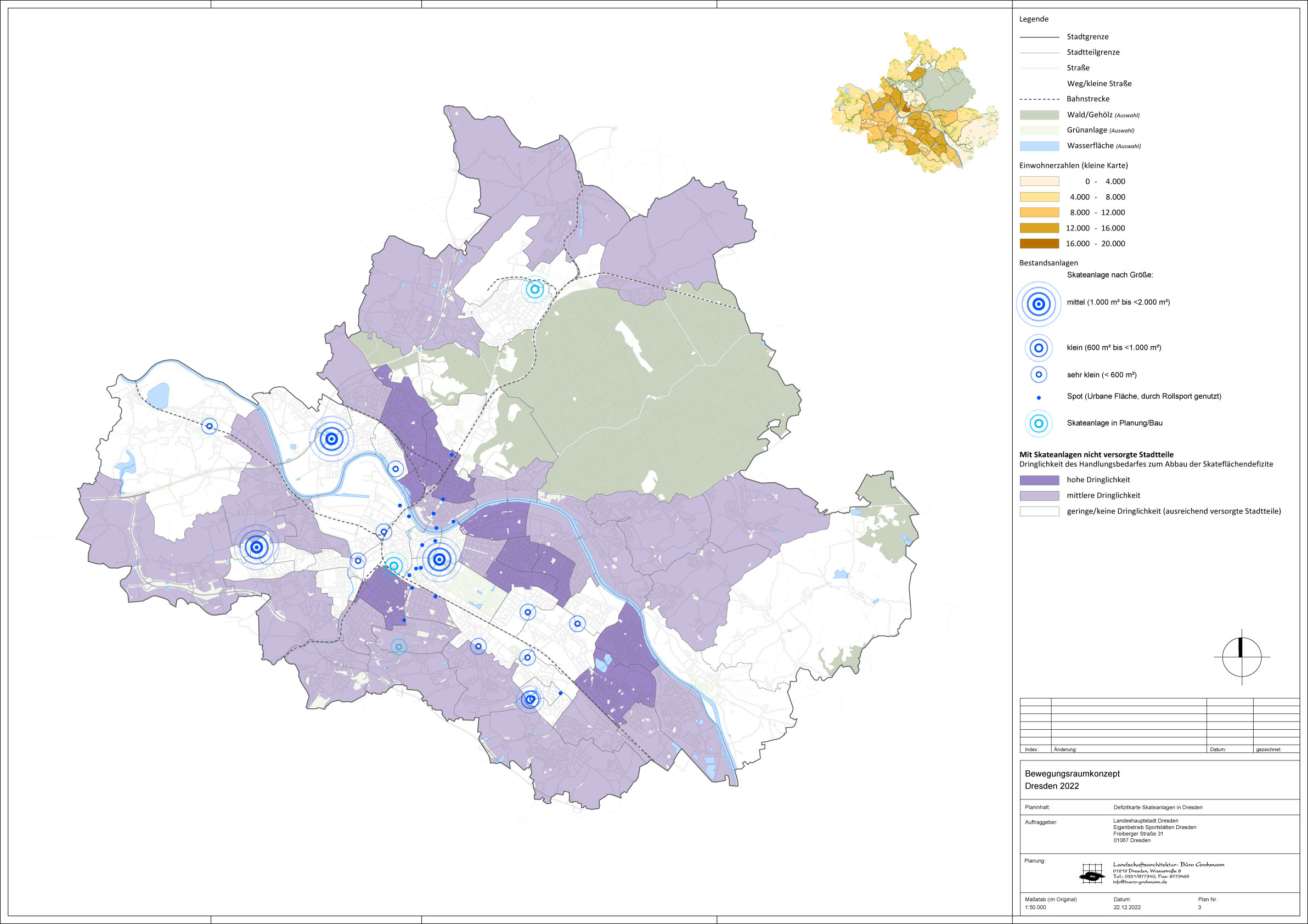 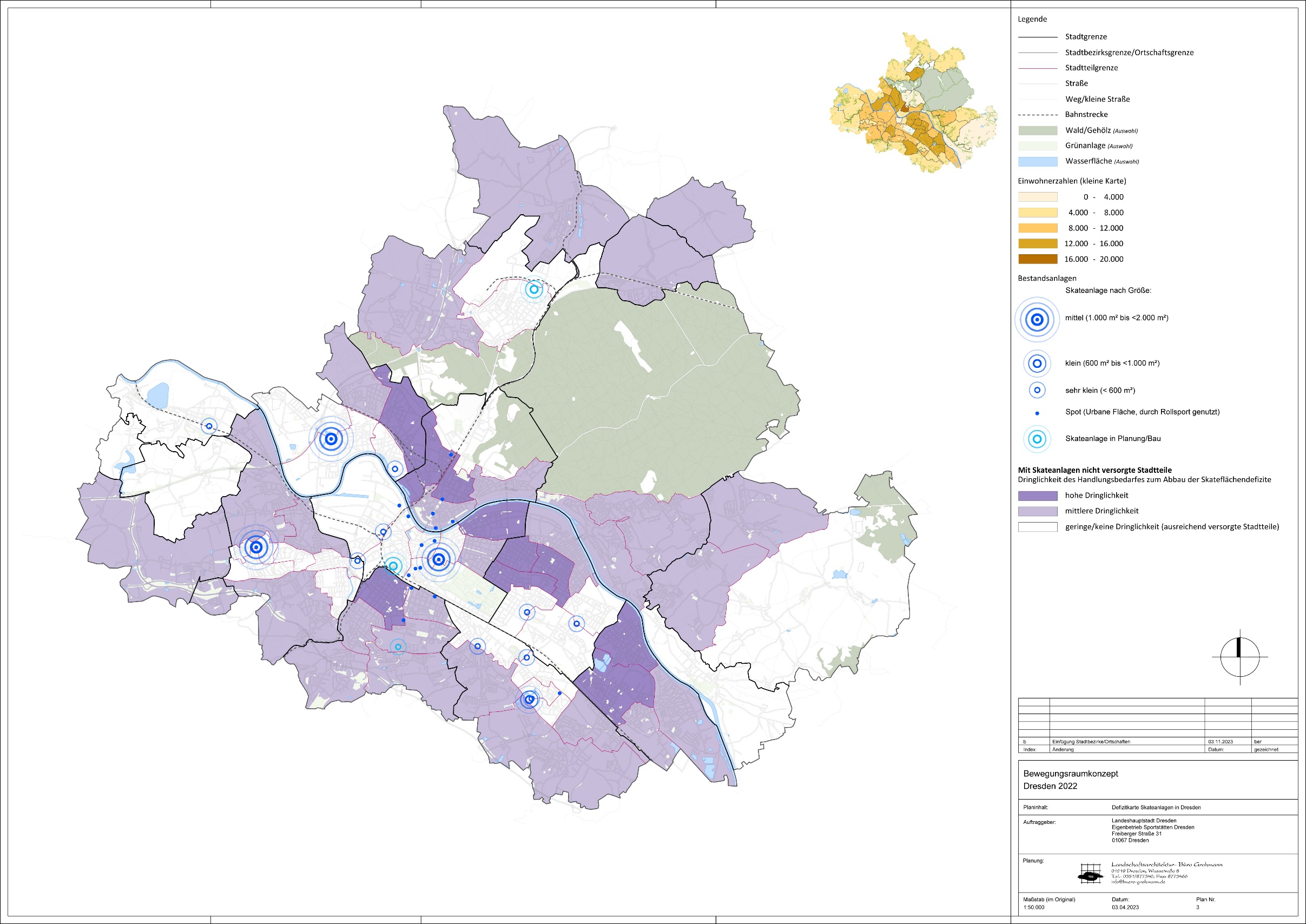 Defizitkarte (Handlungsbedarf nach Stadtteilen)
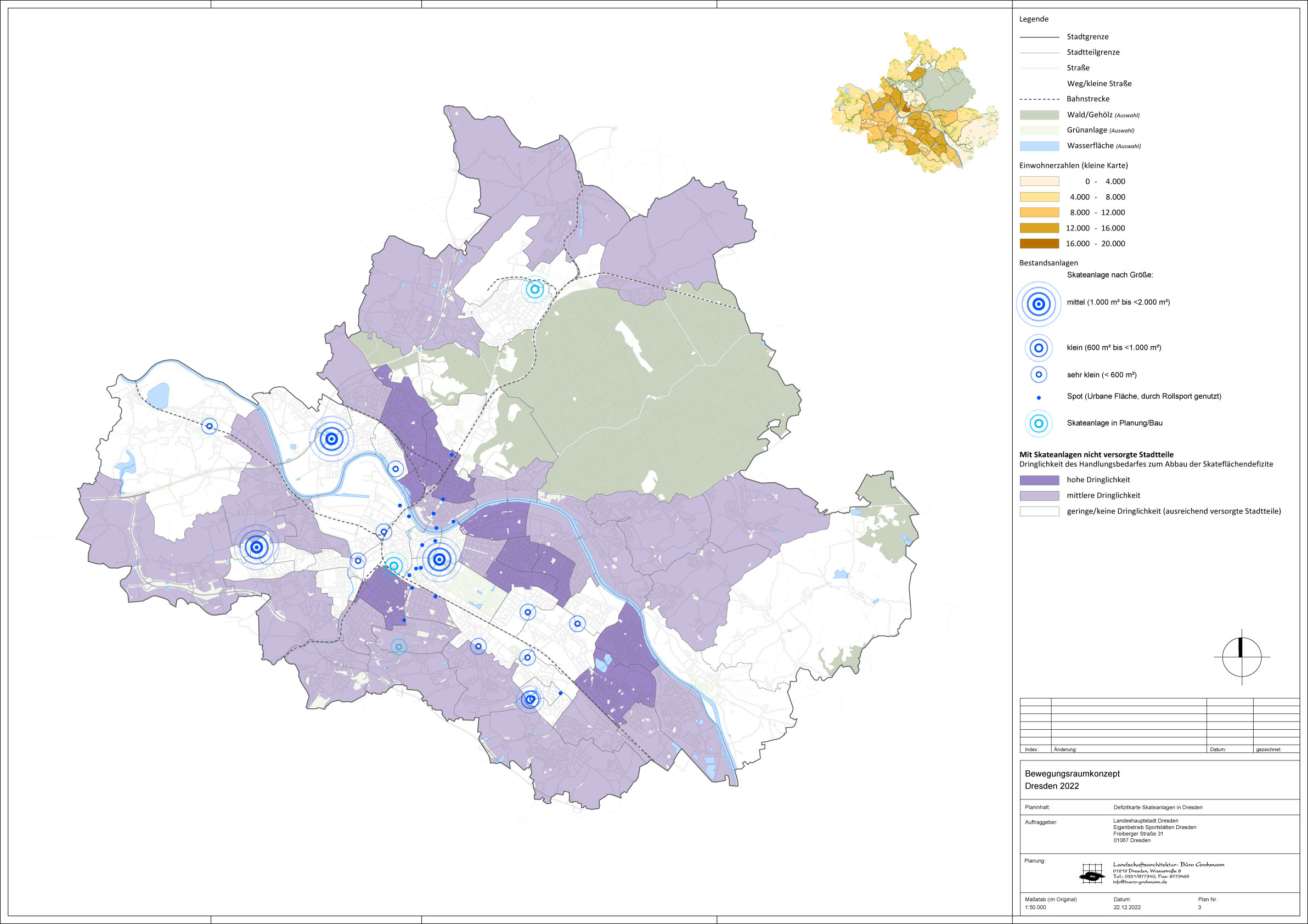 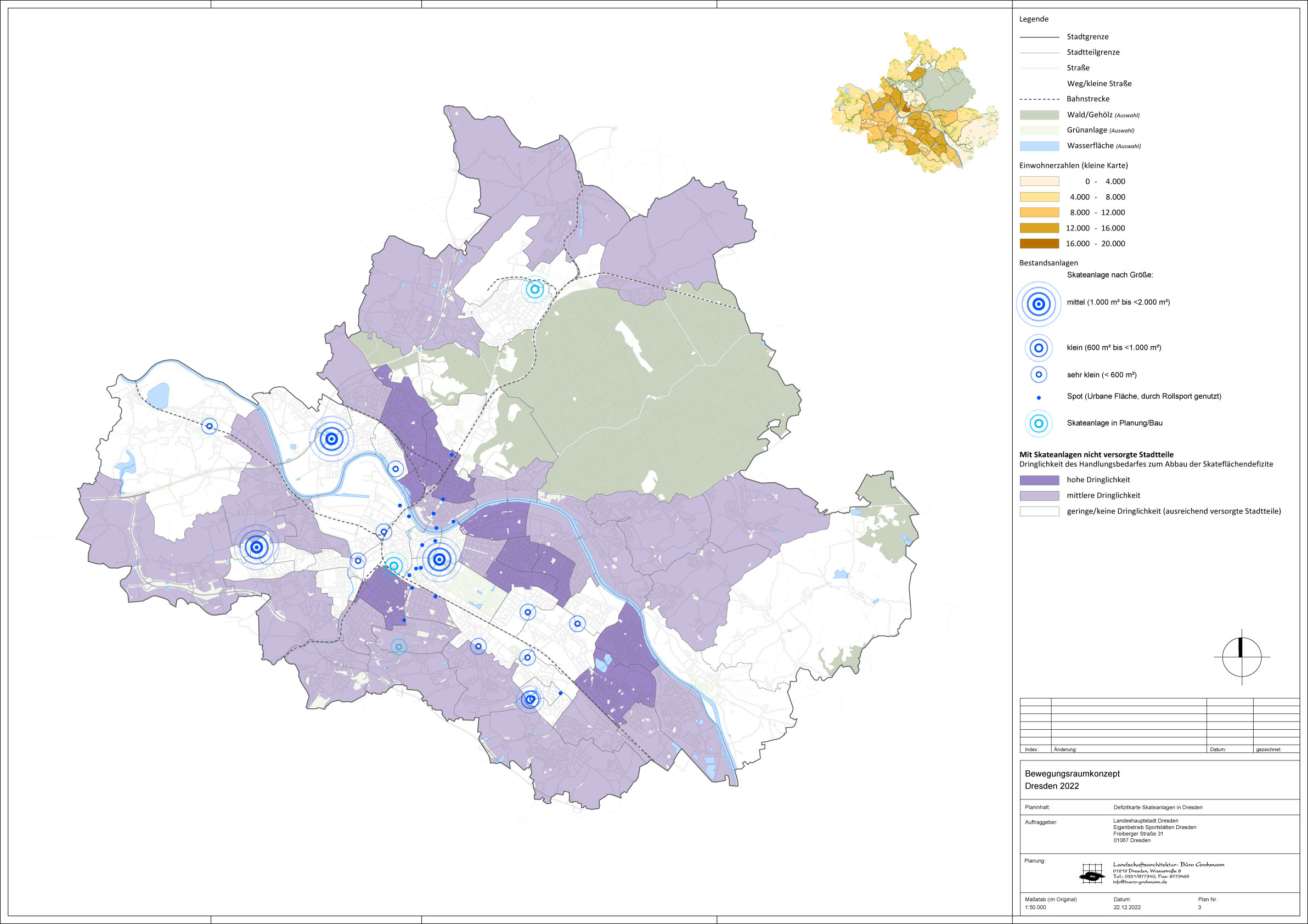 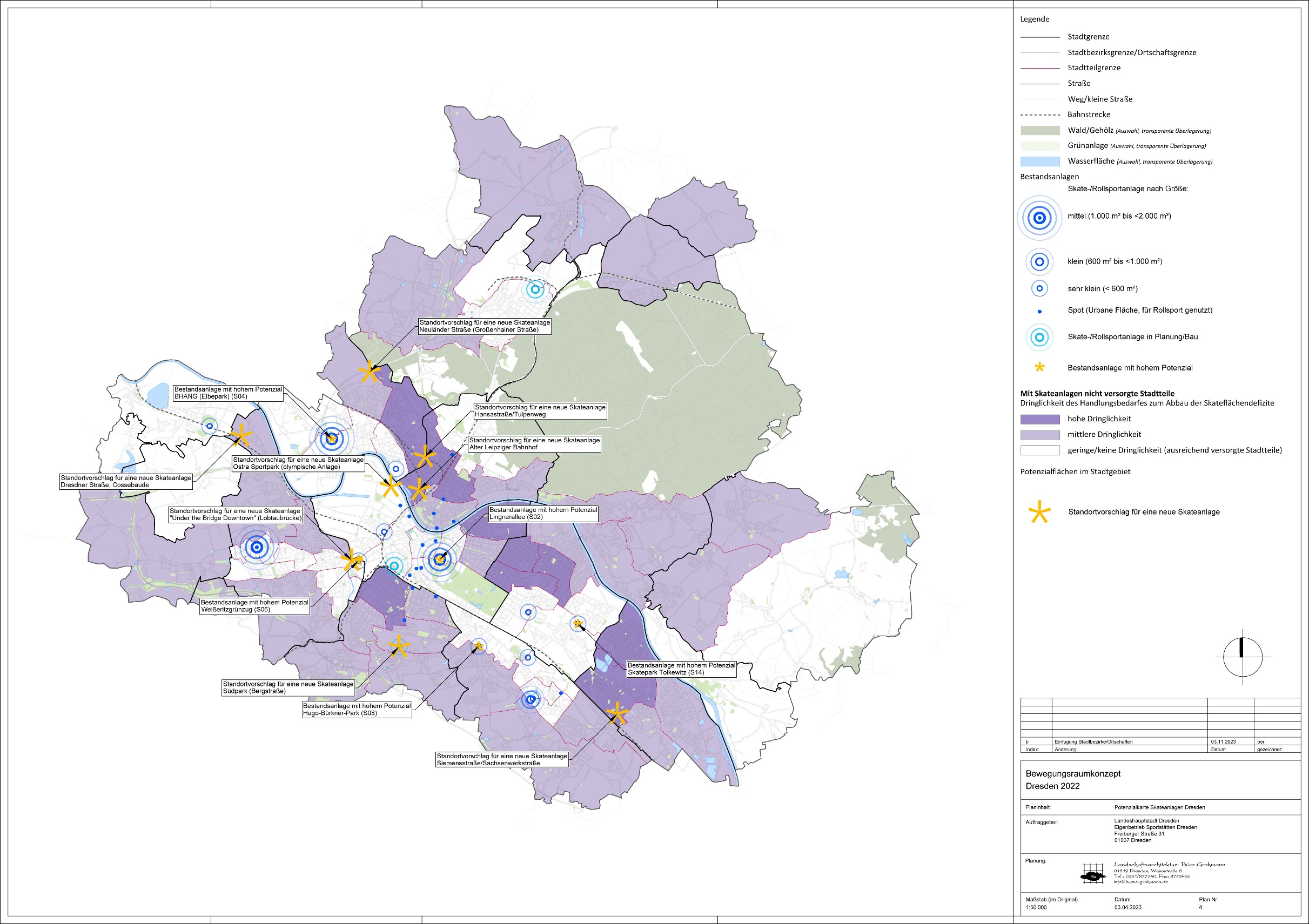 Potentialkarte
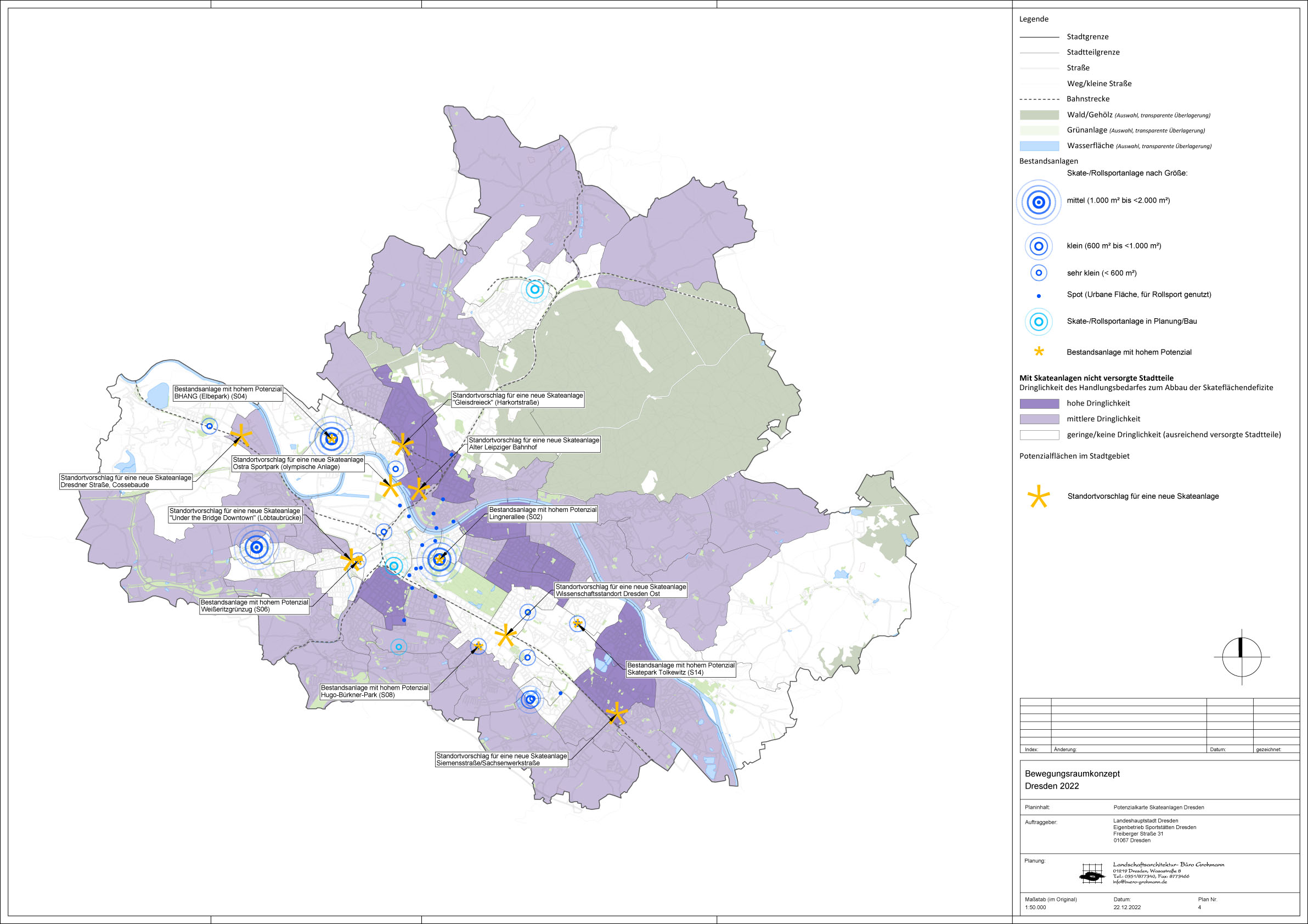 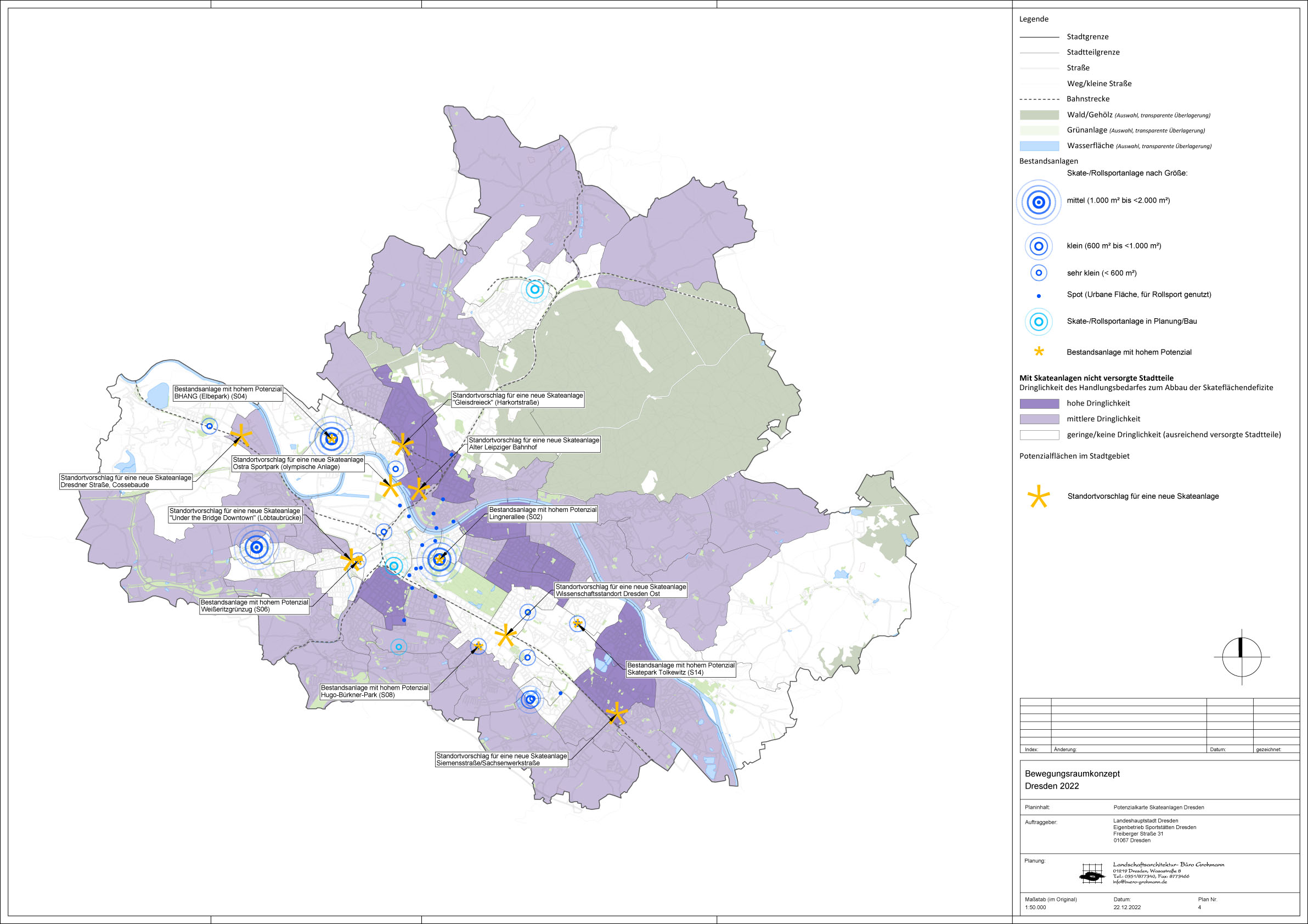 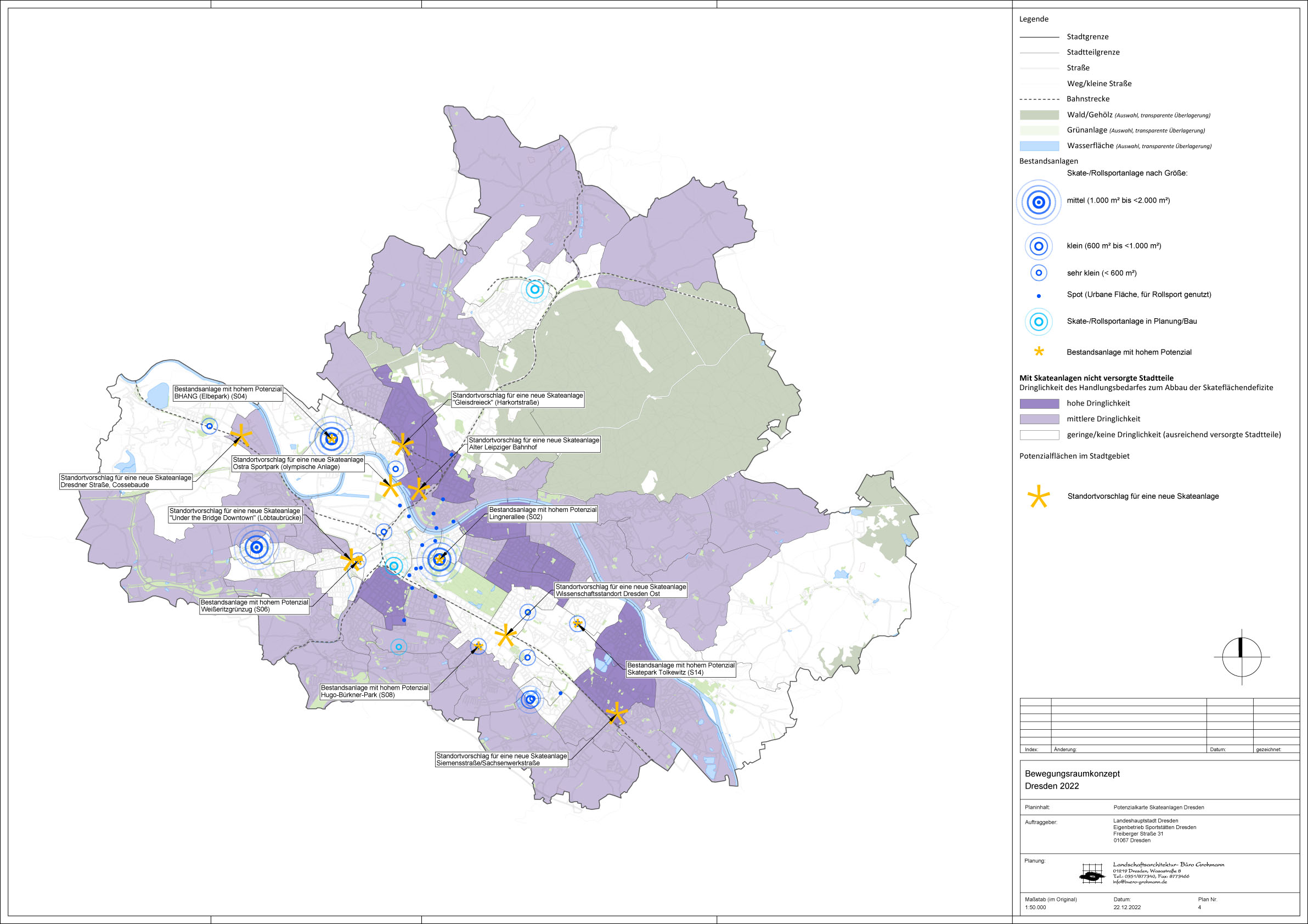 Kosten - Umbau Bestandsanlagen
* Sanierung der Anlage S03 Arena Pieschen erfolgt in Abhängigkeit von der Entwicklung am
   Alten Leipziger Bahnhof
Kosten - Neubau (Standortvorschläge)
*	Standortsuche in Johannstadt nicht abgeschlossen.
**	Standort Budapester Straße in Planung befindlich, Angaben geschätzt.
Ergebnis aus Online-Befragung
Gesamtanzahl der Teilnehmer:
	1961
Befragungszeitraum:
Jahreswechsel 2020/21 
8 Wochen
Bedarfsermittlung Weixdorf
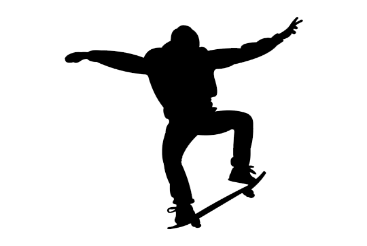 Best practice – Skateanlage Klotzsche
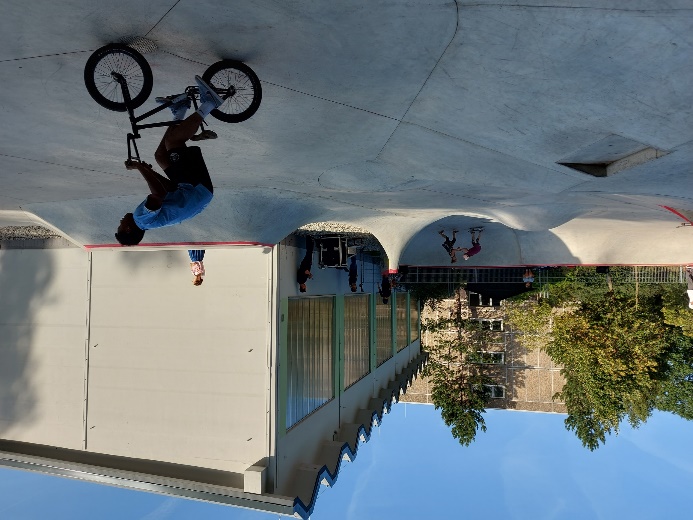 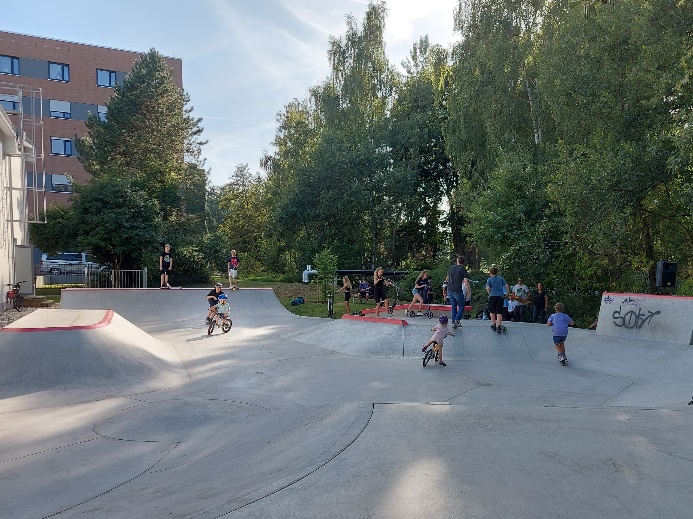 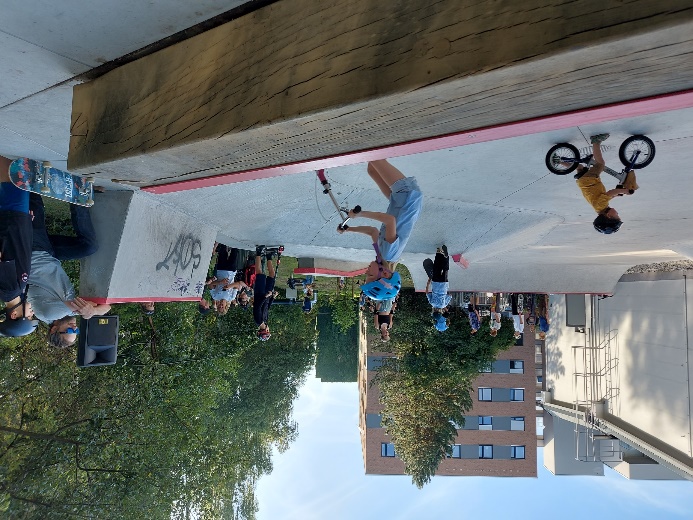 Eröffnung im 
September    2023

Skatefläche:   450  m²

Investition:     504.700 Euro
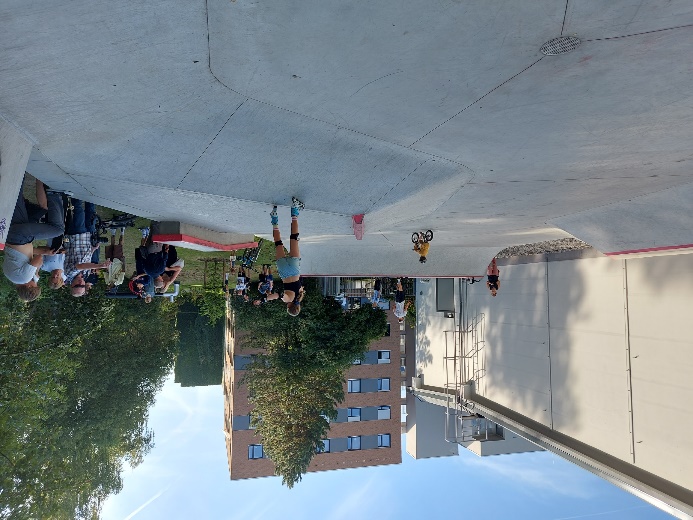 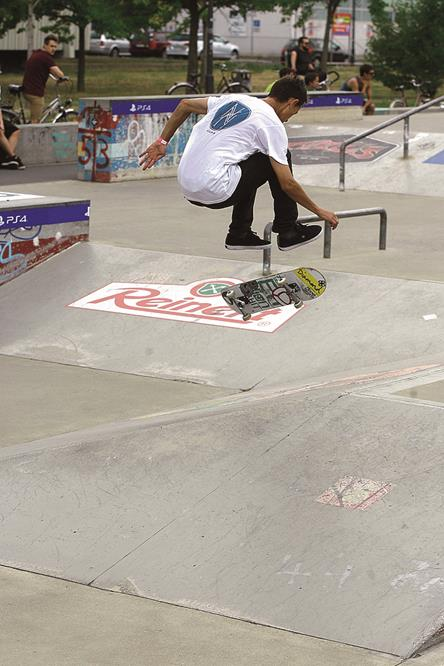 Skatekonzept für 
alle 
Dresdnerinnen und Dresdner